Associação Assistencial, Educacional e Cultural Vinde a Mim-ASSEVIM
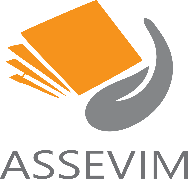 RELATÓRIO CIRCUNSTANCIADO Referência ao mês de Outubro
Sede: Rua Guarin João Badin, 50 – Jardim Morada do Sol – (19)3816-1637
Unidade Creche Profa. Maria Estella Amstalden: (19) 3935 7879. / Unidade Creche Prof. Nízio Vieira: (19) 3935-8414 / Unidade Creche Profa. Francisca do Amaral: (19) 3835-4366
Título de Utilidade Pública Municipal – Lei nº 5158 de 17/07/2007.  /  13346-530 – INDAIATUBA – SP – CNPJ 08.889.456/0001-66.
Associação Assistencial, Educacional e Cultural Vinde a Mim-ASSEVIM
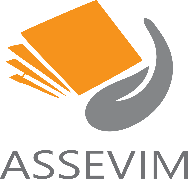 CRECHE PROFESSORA  
MARIA ESTELLA AMSTALDEN
Sede: Rua Guarin João Badin, 50 – Jardim Morada do Sol – (19)3816-1637
Unidade Creche Profa. Maria Estella Amstalden: (19) 3935 7879. / Unidade Creche Prof. Nízio Vieira: (19) 3935-8414 / Unidade Creche Profa. Francisca do Amaral: (19) 3835-4366
Título de Utilidade Pública Municipal – Lei nº 5158 de 17/07/2007.  /  13346-530 – INDAIATUBA – SP – CNPJ 08.889.456/0001-66.
Associação Assistencial, Educacional e Cultural Vinde a Mim-ASSEVIM
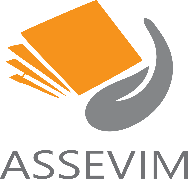 METAS DE ATENDIMENTO
OBJETIVO I: Formação Integral das Crianças
1. Promover o desenvolvimento da autonomia e identidade.
Em cumprimento a meta 1.1.1, segue descrito  atividades aplicadas aos alunos para desenvolvimento da Autonomia e Identidade
Conhecendo as partes do corpo e aprendendo a nomeá-las;
 Estimulando o respeito a si mesmo, suas capacidades e limitações;
 Reconhecendo e identificando o próprio nome;
 Identificando suas preferencias e particularidades aprendendo a respeitar também a do amigo;
 Desenvolvendo a autonomia através do cuidado com o próprio corpo;
 Desenvolvendo a autonomia, autoconfiança e autoestima, participando das atividades diárias;
 Identificando a família como parte da sua história.
Sede: Rua Guarin João Badin, 50 – Jardim Morada do Sol – (19)3816-1637
Unidade Creche Profa. Maria Estella Amstalden: (19) 3935 7879. / Unidade Creche Prof. Nízio Vieira: (19) 3935-8414 / Unidade Creche Profa. Francisca do Amaral: (19) 3835-4366
Título de Utilidade Pública Municipal – Lei nº 5158 de 17/07/2007.  /  13346-530 – INDAIATUBA – SP – CNPJ 08.889.456/0001-66.
Associação Assistencial, Educacional e Cultural Vinde a Mim-ASSEVIM
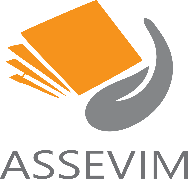 Espaços e materiais organizados/Cantinho das meninas
Autonomia e Identidade/ Calçando os sapatos nos pés
Desenvolvendo capacidades e limitações
Atividade de cuidado/Hora da fruta
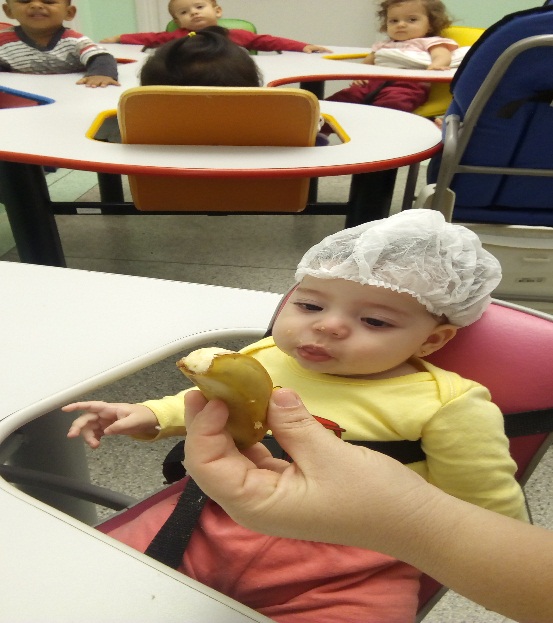 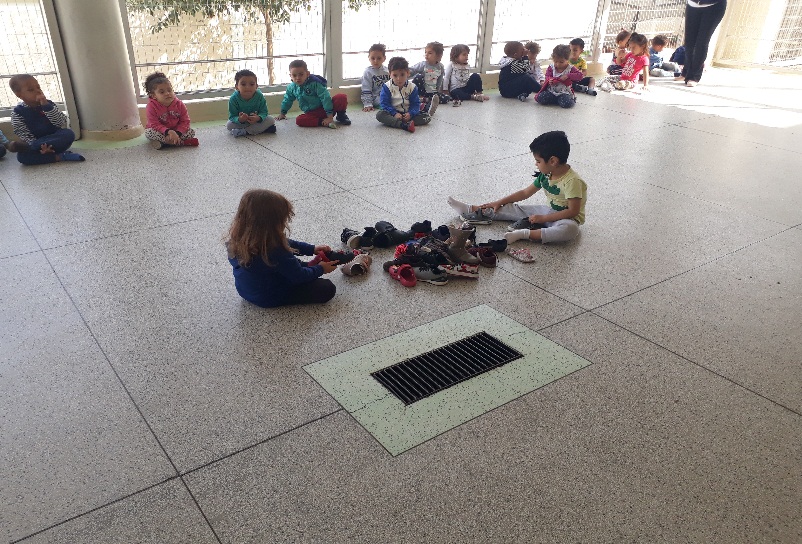 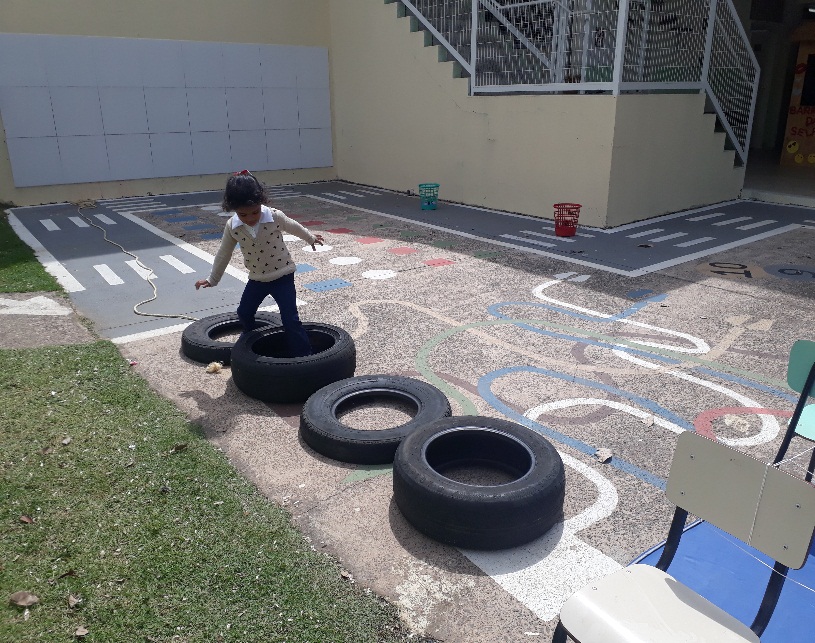 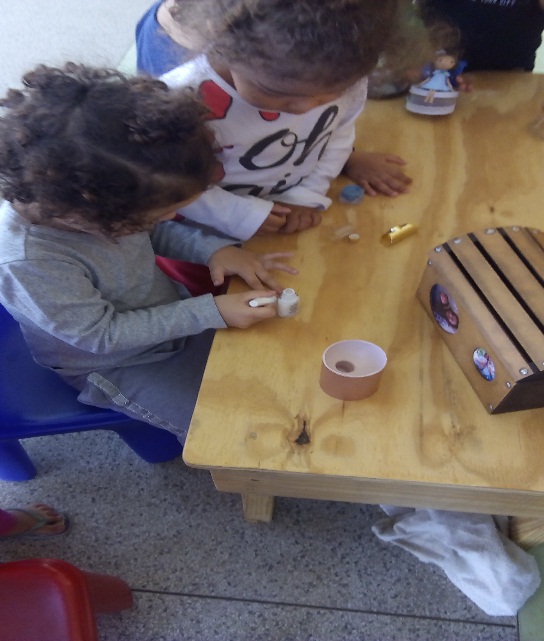 Reconhecendo a família como parte da sua história
Autonomia e cuidado com o corpo/Aprendendo a se alimentar
Identificando suas preferências e respeitando as do amigo
Reconhecendo a primeira letra do nome
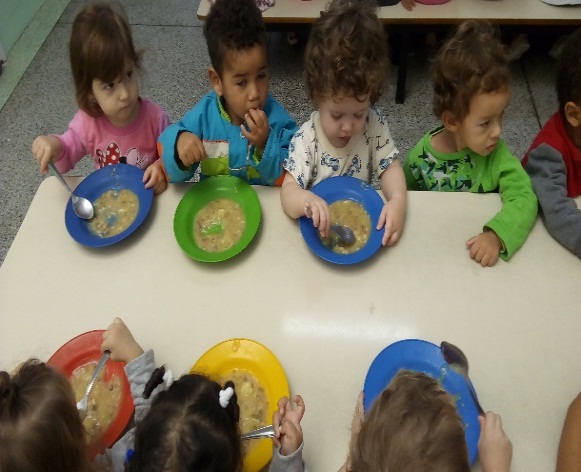 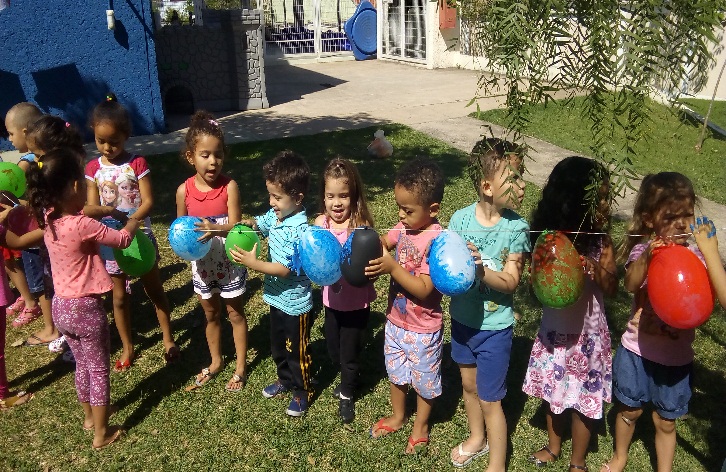 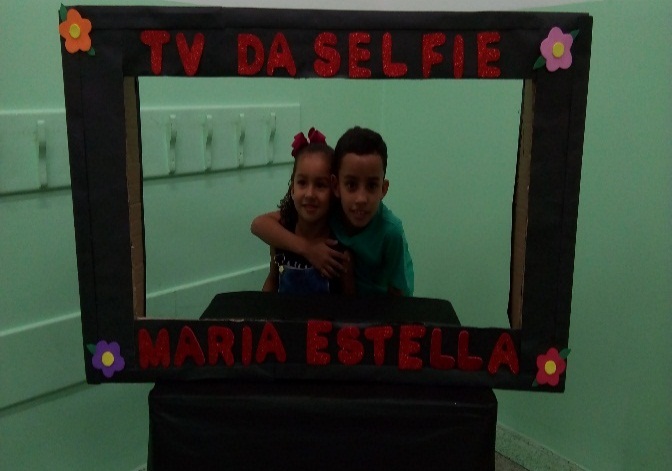 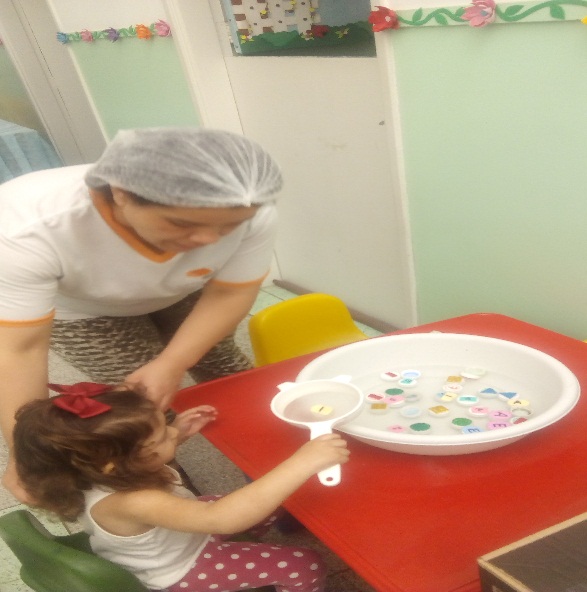 Sede: Rua Guarin João Badin, 50 – Jardim Morada do Sol – (19)3816-1637
Unidade Creche Profa. Maria Estella Amstalden: (19) 3935 7879. / Unidade Creche Prof. Nízio Vieira: (19) 3935-8414 / Unidade Creche Profa. Francisca do Amaral: (19) 3835-4366
Título de Utilidade Pública Municipal – Lei nº 5158 de 17/07/2007.  /  13346-530 – INDAIATUBA – SP – CNPJ 08.889.456/0001-66.
Associação Assistencial, Educacional e Cultural Vinde a Mim-ASSEVIM
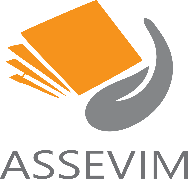 METAS DE ATENDIMENTO
OBJETIVO I: Formação Integral das Crianças
2. Promover o desenvolvimento do movimento.
Em cumprimento a meta 2.1.1 anexamos imagens de atividades de psicomotricidade realizadas durante o mês de Outubro.
.
Atividade de cuidado/Escovando os dentes
Circuito no parque externo
Brincadeira de equilíbrio no parque
Corrida de cavalos no parque
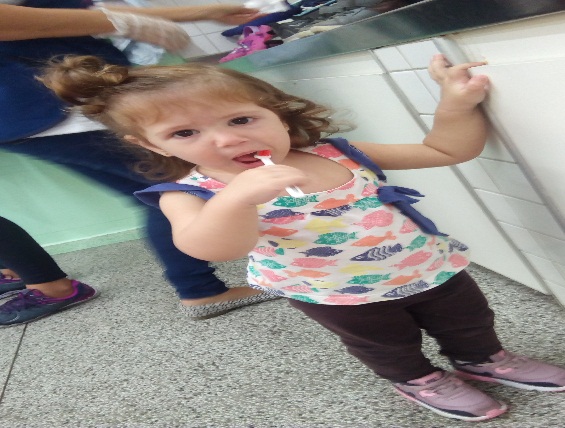 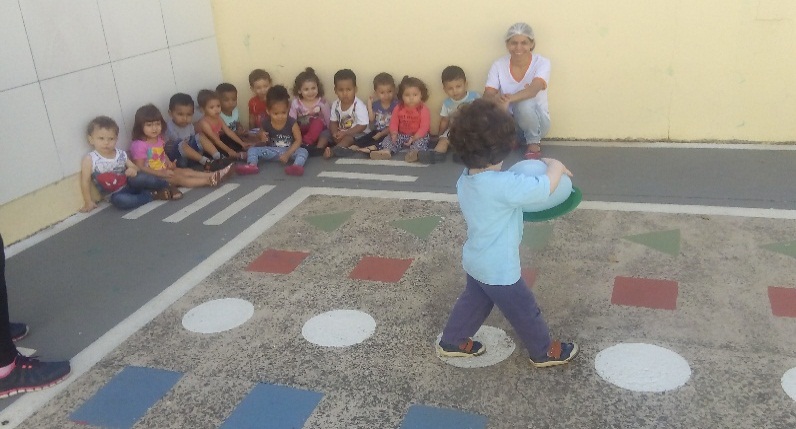 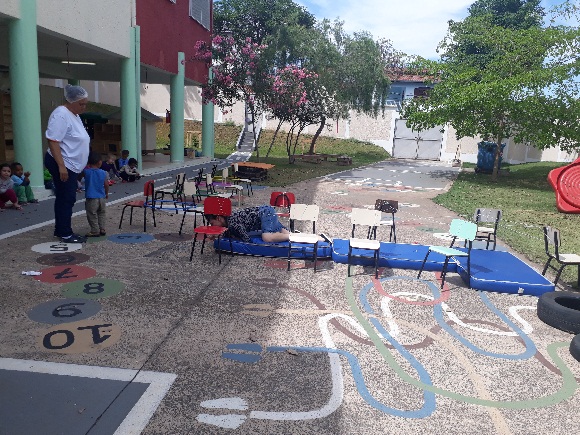 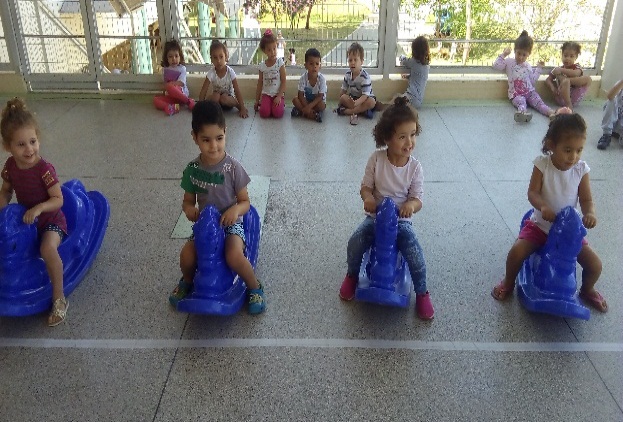 Sede: Rua Guarin João Badin, 50 – Jardim Morada do Sol – (19)3816-1637
Unidade Creche Profa. Maria Estella Amstalden: (19) 3935 7879. / Unidade Creche Prof. Nízio Vieira: (19) 3935-8414 / Unidade Creche Profa. Francisca do Amaral: (19) 3835-4366
Título de Utilidade Pública Municipal – Lei nº 5158 de 17/07/2007.  /  13346-530 – INDAIATUBA – SP – CNPJ 08.889.456/0001-66.
Associação Assistencial, Educacional e Cultural Vinde a Mim-ASSEVIM
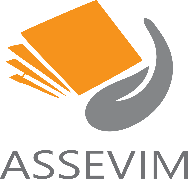 METAS DE ATENDIMENTO
OBJETIVO I: Formação Integral das Crianças
3. Possibilitar o exercício de escolhas.
Em cumprimento a meta 3.1.1 anexamos imagens de atividades que possibilitaram a escolha das crianças, de brinquedos, brincadeiras, livros, e materiais para atividades.
Atividade de rotina/Visualizando folhetos
Escolha e separação de brinquedos
Atividade de rotina/Dinâmica em roda de conversa
Escolhas de materiais para pintura
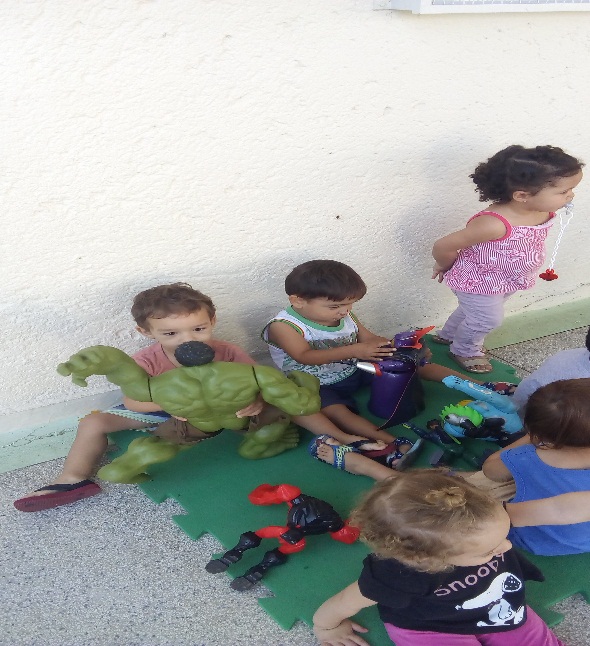 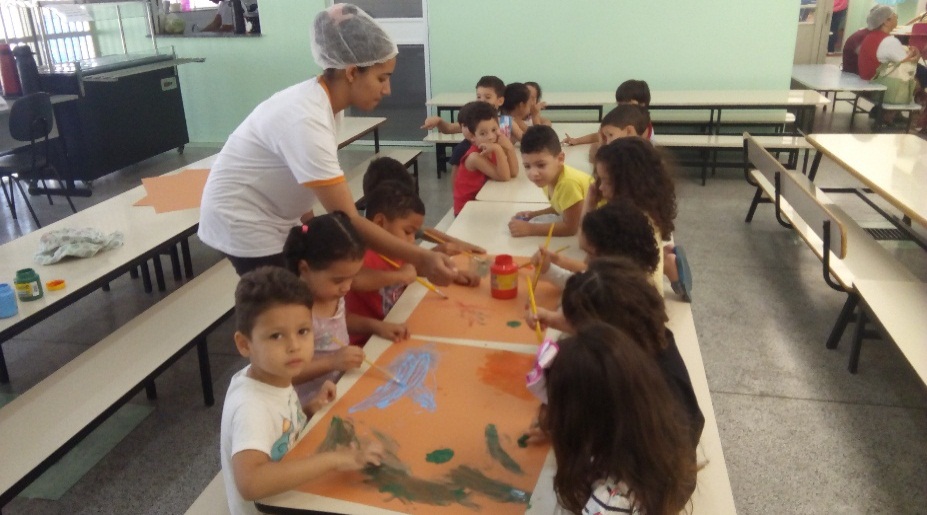 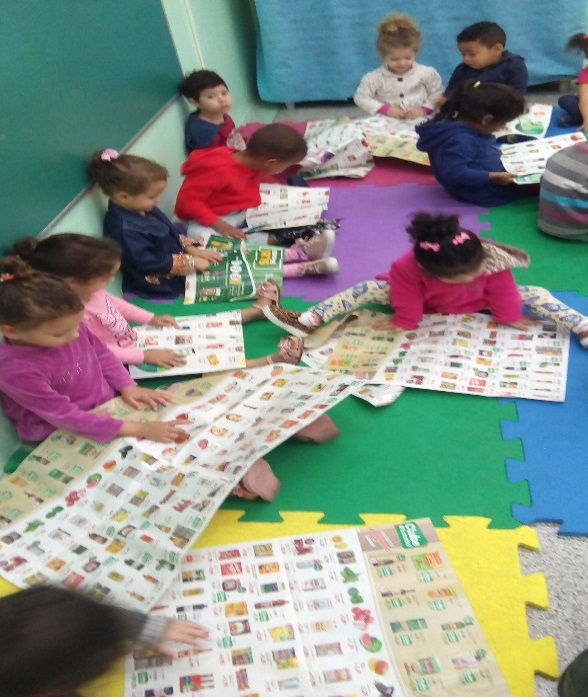 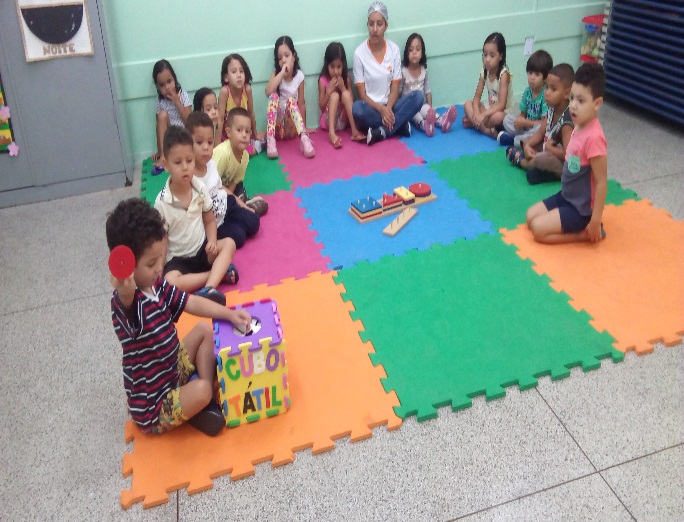 Sede: Rua Guarin João Badin, 50 – Jardim Morada do Sol – (19)3816-1637
Unidade Creche Profa. Maria Estella Amstalden: (19) 3935 7879. / Unidade Creche Prof. Nízio Vieira: (19) 3935-8414 / Unidade Creche Profa. Francisca do Amaral: (19) 3835-4366
Título de Utilidade Pública Municipal – Lei nº 5158 de 17/07/2007.  /  13346-530 – INDAIATUBA – SP – CNPJ 08.889.456/0001-66.
Associação Assistencial, Educacional e Cultural Vinde a Mim-ASSEVIM
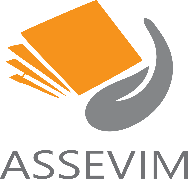 METAS DE ATENDIMENTO
OBJETIVO II: Promoção da Aprendizagem
1. Utilizar a metodologia de trabalho por Projetos Didáticos, sequências de atividades e atividades permanentes.
Em cumprimento a meta 1.1.1   - OS Projetos Didáticos que foram elaborados para serem aplicados com as turmas no ano letivo de 2019 são elencados em Projeto Valores, Projeto Artes, Projeto Som e Movimento, Projeto Leitura, Projeto Alimentação Saudável, Projeto Autonomia e Identidade e Projeto Fazenda.  Cada um destes projetos foi elaborado com aplicação para as diferentes faixas etárias.
Projeto alimentação Saudável-Pirâmide Alimentar/Hortaliças
Visualização da Pirâmide alimentar
Visualizando as hortaliças colhidas
Culinária com a nutricionista
Procurando alimentos saudáveis
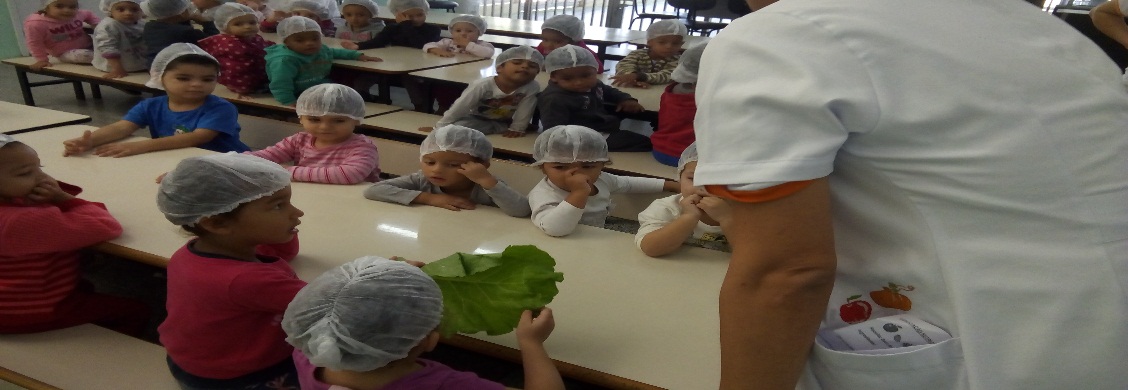 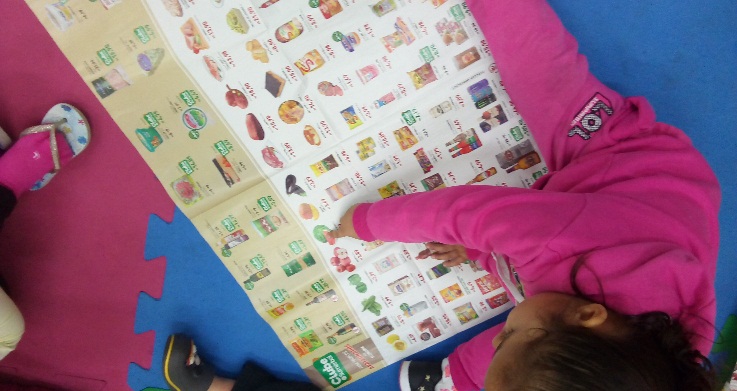 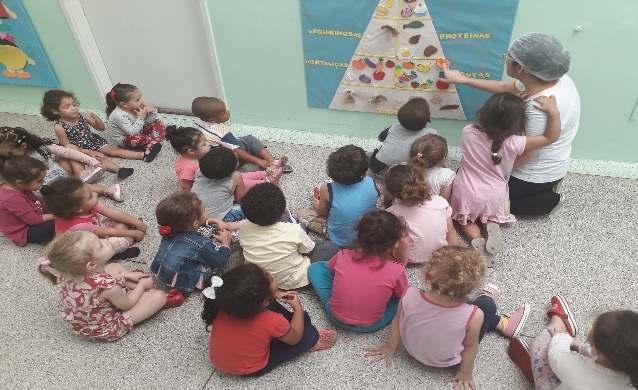 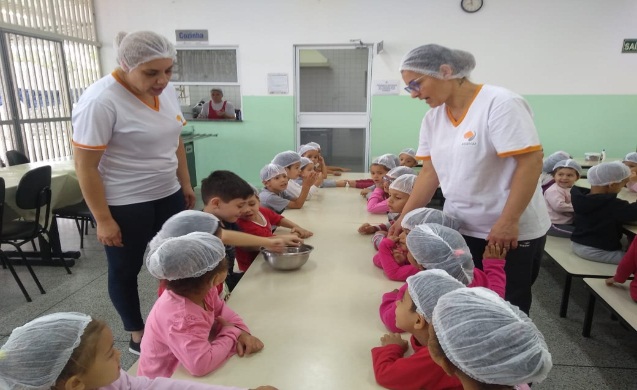 Sede: Rua Guarin João Badin, 50 – Jardim Morada do Sol – (19)3816-1637
Unidade Creche Profa. Maria Estella Amstalden: (19) 3935 7879. / Unidade Creche Prof. Nízio Vieira: (19) 3935-8414 / Unidade Creche Profa. Francisca do Amaral: (19) 3835-4366
Título de Utilidade Pública Municipal – Lei nº 5158 de 17/07/2007.  /  13346-530 – INDAIATUBA – SP – CNPJ 08.889.456/0001-66.
Associação Assistencial, Educacional e Cultural Vinde a Mim-ASSEVIM
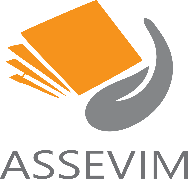 Projeto Leitura 
 Além da Imaginação
Projeto Som e
 Movimento
Projeto Expressão 
e Arte
Projeto Valores
Aniversariantes do mês
Oficina de música com o professor
Pintura com esponjado
Contação de história no pátio
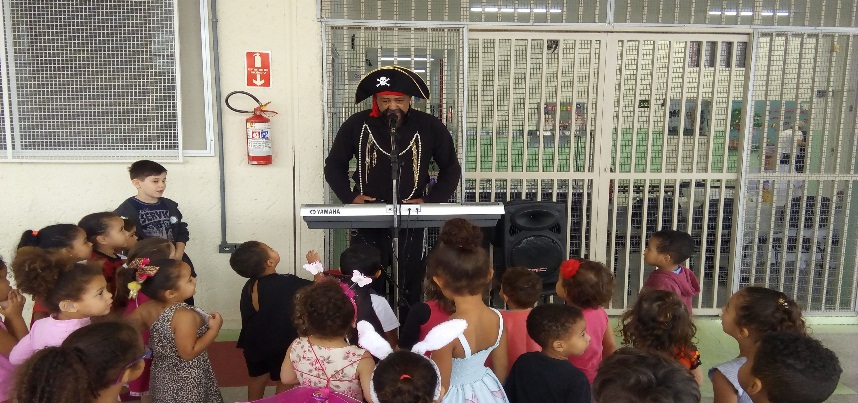 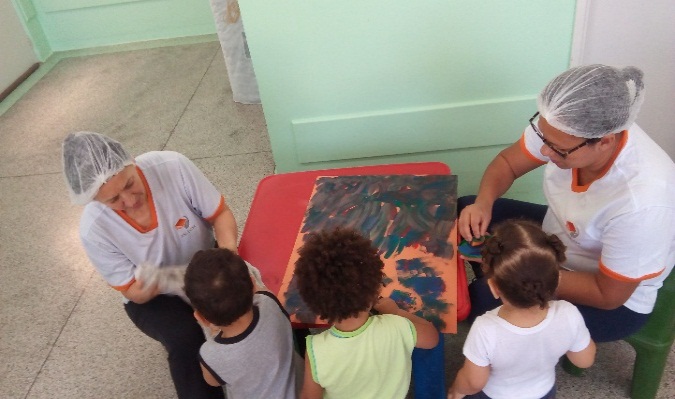 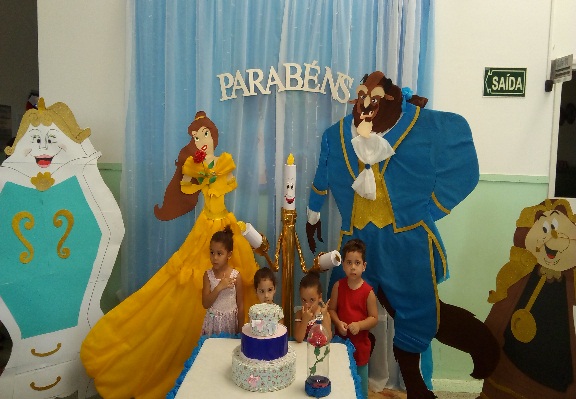 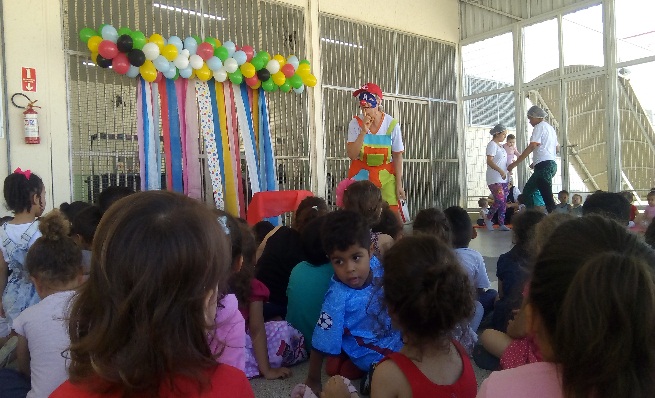 Mistura das cores/ Pintando balões com as mãos
Imitando os sons dos animais
Visualização de livros
Tema do mês/Alegria
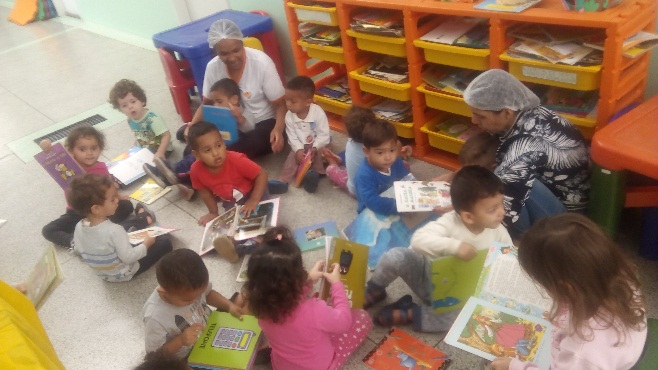 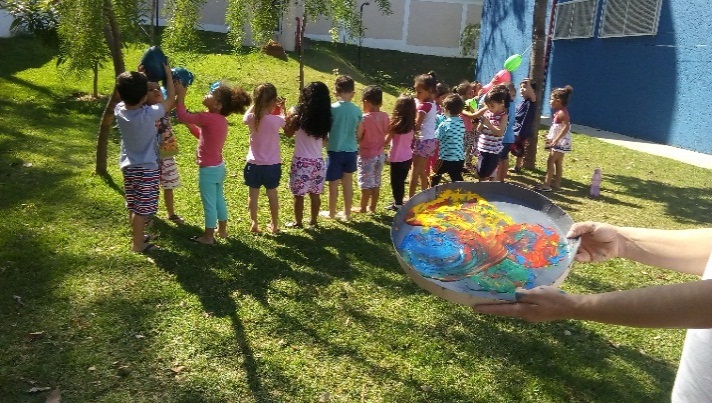 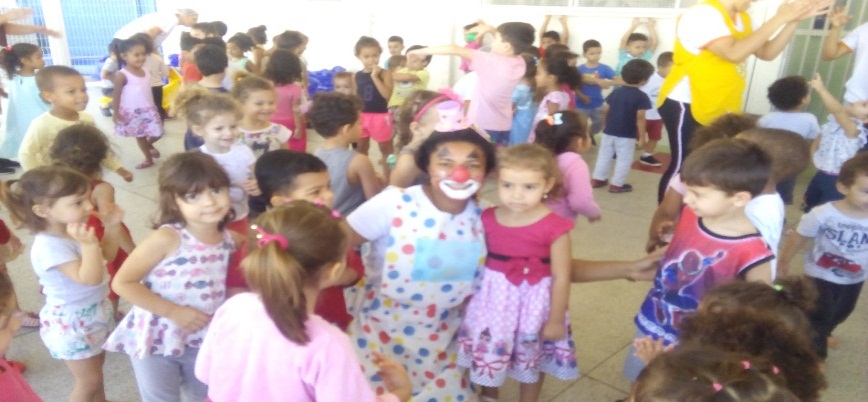 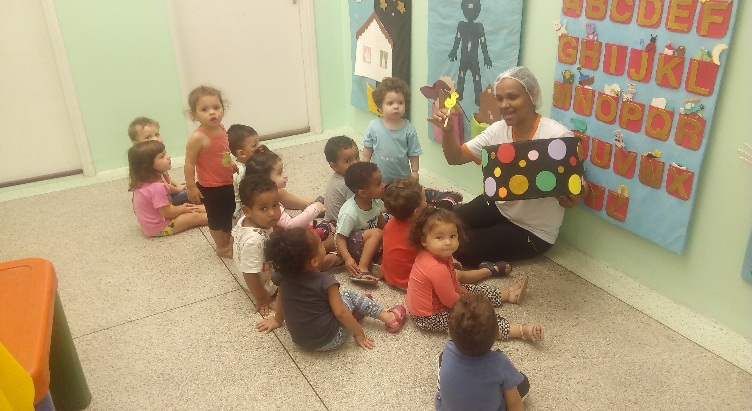 Sede: Rua Guarin João Badin, 50 – Jardim Morada do Sol – (19)3816-1637
Unidade Creche Profa. Maria Estella Amstalden: (19) 3935 7879. / Unidade Creche Prof. Nízio Vieira: (19) 3935-8414 / Unidade Creche Profa. Francisca do Amaral: (19) 3835-4366
Título de Utilidade Pública Municipal – Lei nº 5158 de 17/07/2007.  /  13346-530 – INDAIATUBA – SP – CNPJ 08.889.456/0001-66.
Associação Assistencial, Educacional e Cultural Vinde a Mim-ASSEVIM
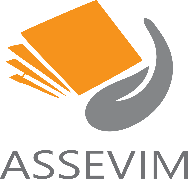 Atividades da Semana da Criança
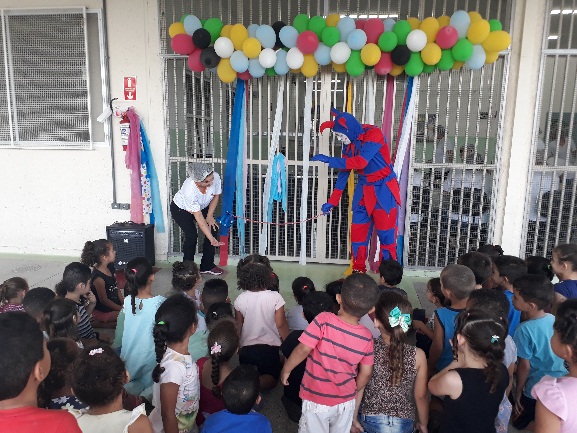 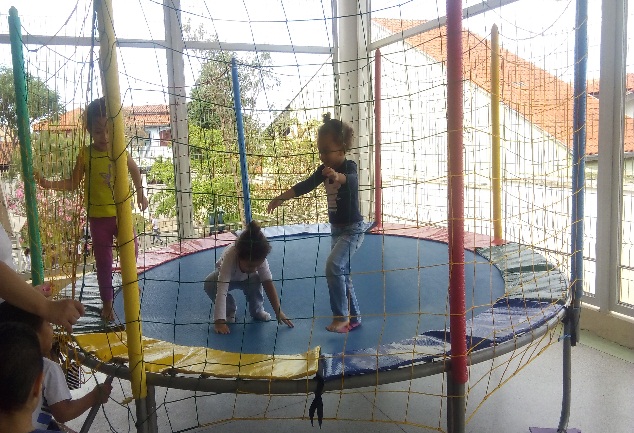 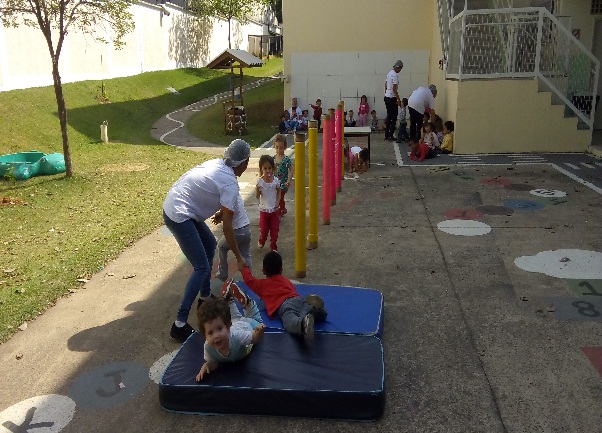 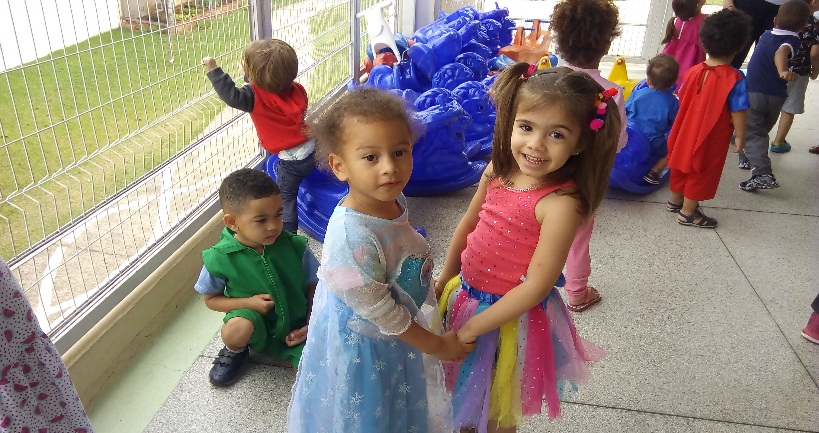 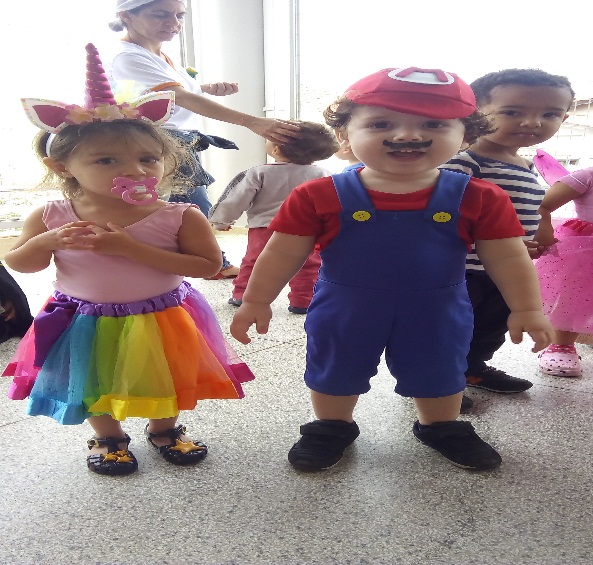 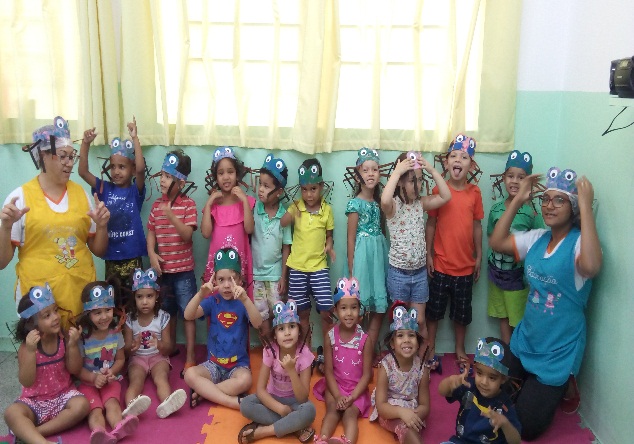 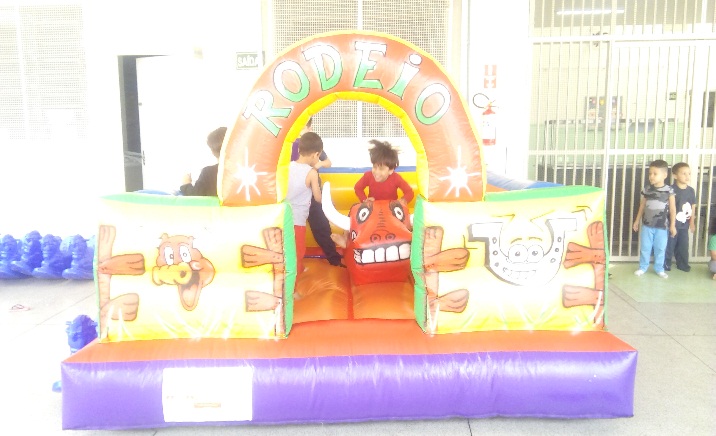 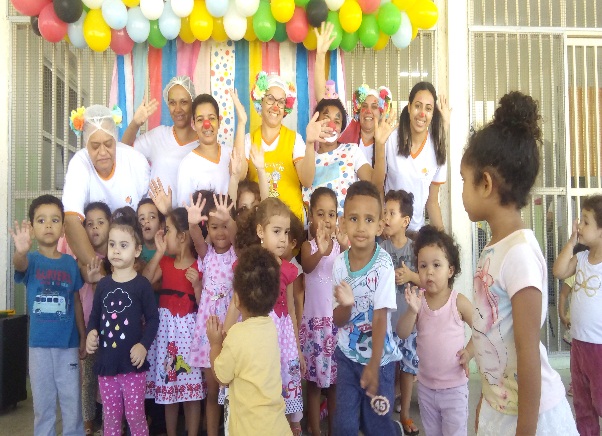 Sede: Rua Guarin João Badin, 50 – Jardim Morada do Sol – (19)3816-1637
Unidade Creche Profa. Maria Estella Amstalden: (19) 3935 7879. / Unidade Creche Prof. Nízio Vieira: (19) 3935-8414 / Unidade Creche Profa. Francisca do Amaral: (19) 3835-4366
Título de Utilidade Pública Municipal – Lei nº 5158 de 17/07/2007.  /  13346-530 – INDAIATUBA – SP – CNPJ 08.889.456/0001-66.
Associação Assistencial, Educacional e Cultural Vinde a Mim-ASSEVIM
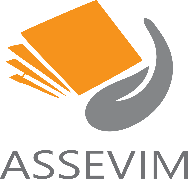 Atividades da Semana da Criança
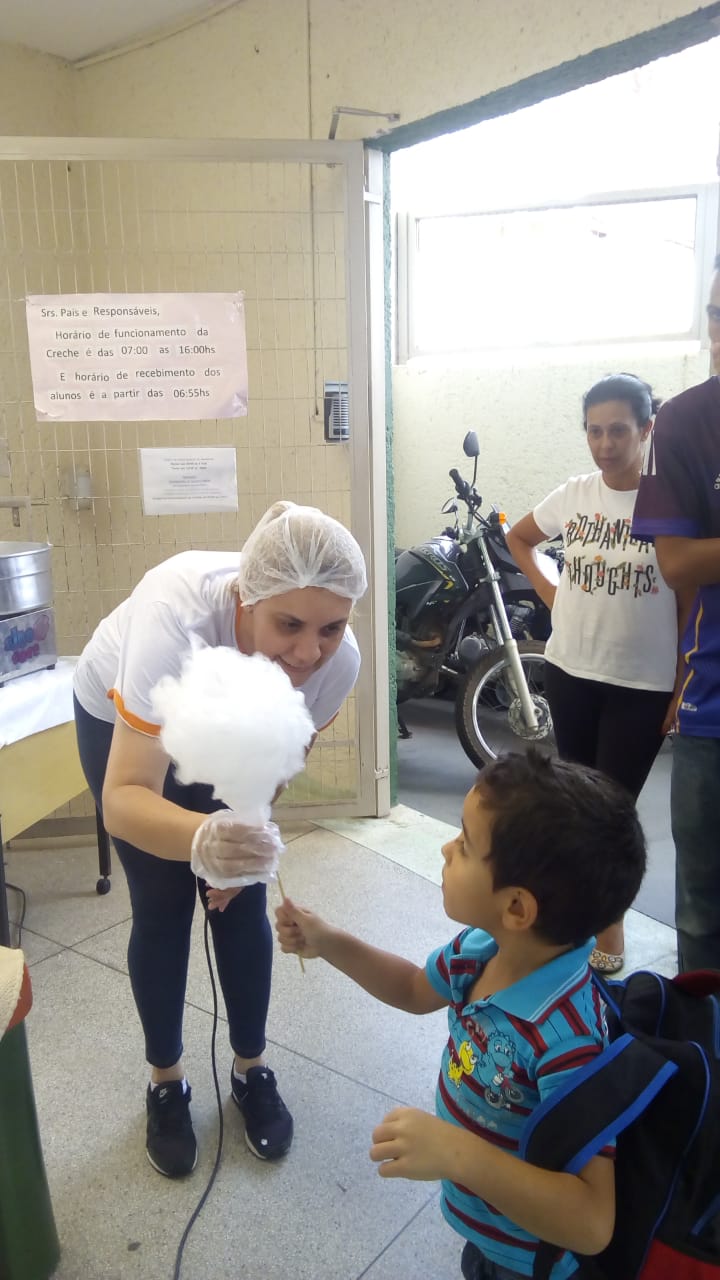 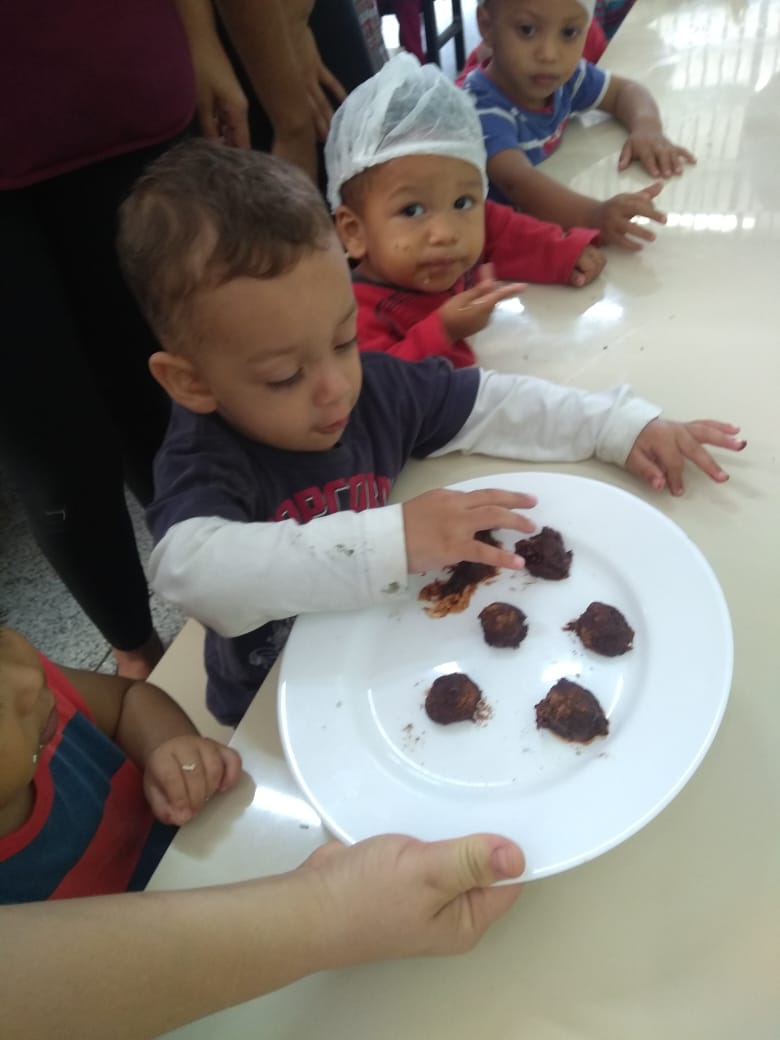 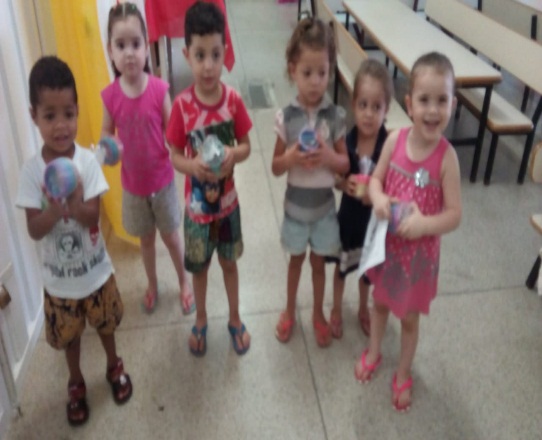 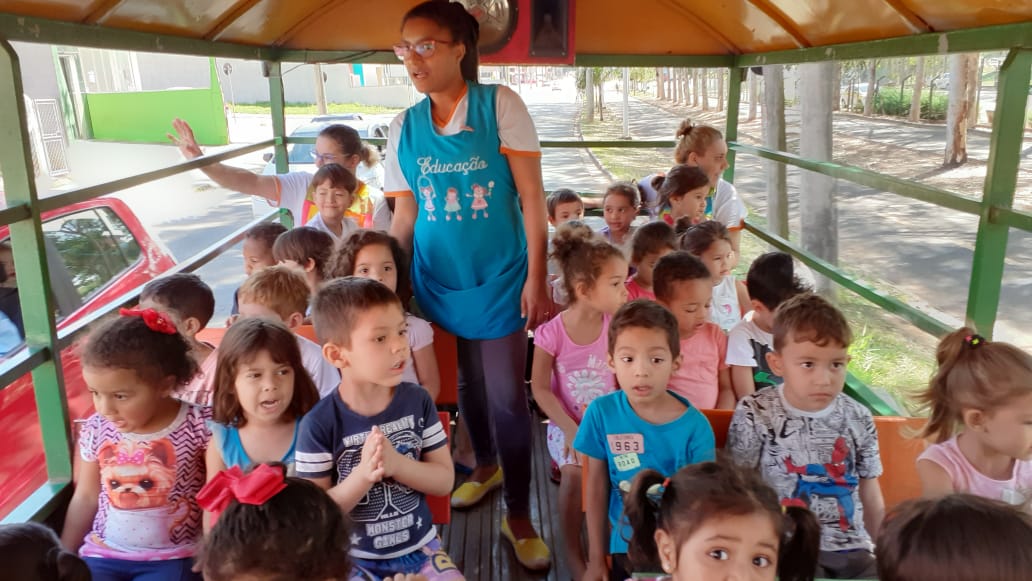 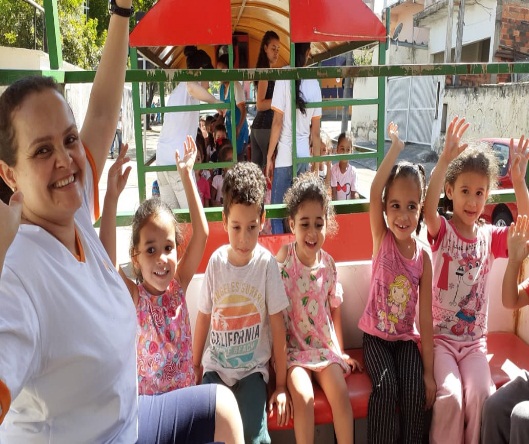 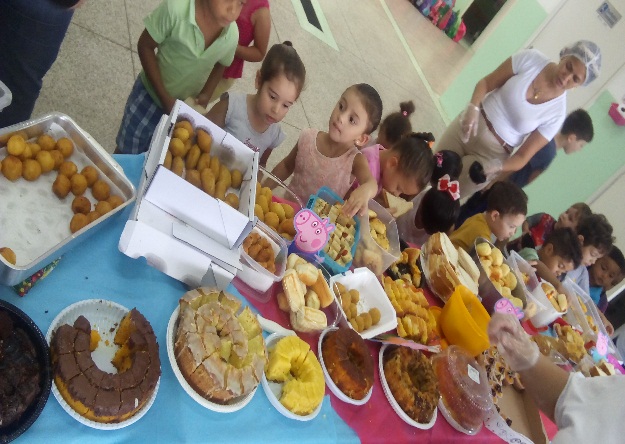 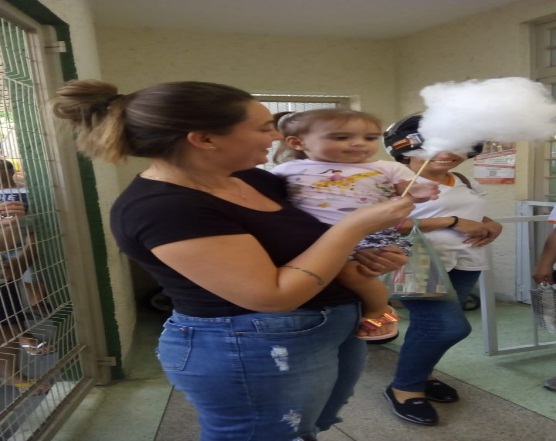 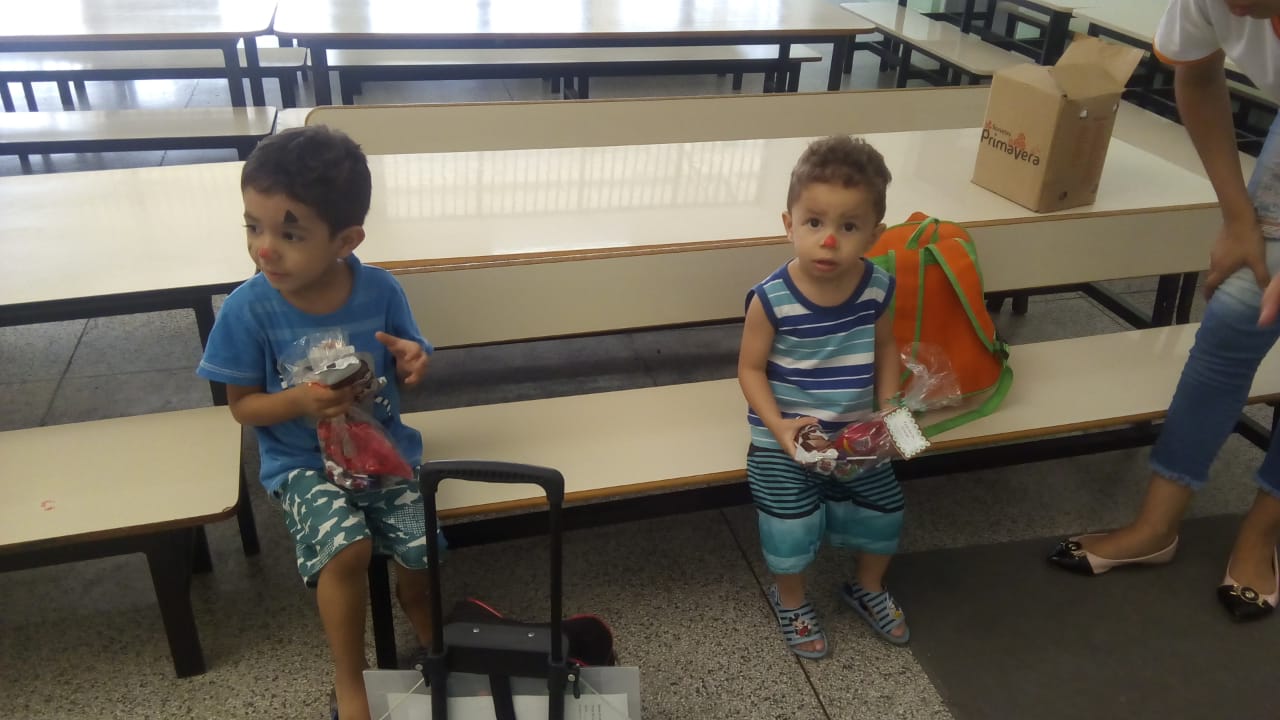 Sede: Rua Guarin João Badin, 50 – Jardim Morada do Sol – (19)3816-1637
Unidade Creche Profa. Maria Estella Amstalden: (19) 3935 7879. / Unidade Creche Prof. Nízio Vieira: (19) 3935-8414 / Unidade Creche Profa. Francisca do Amaral: (19) 3835-4366
Título de Utilidade Pública Municipal – Lei nº 5158 de 17/07/2007.  /  13346-530 – INDAIATUBA – SP – CNPJ 08.889.456/0001-66.
Associação Assistencial, Educacional e Cultural Vinde a Mim-ASSEVIM
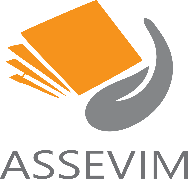 Almoço em comemoração ao Dia dos Professores
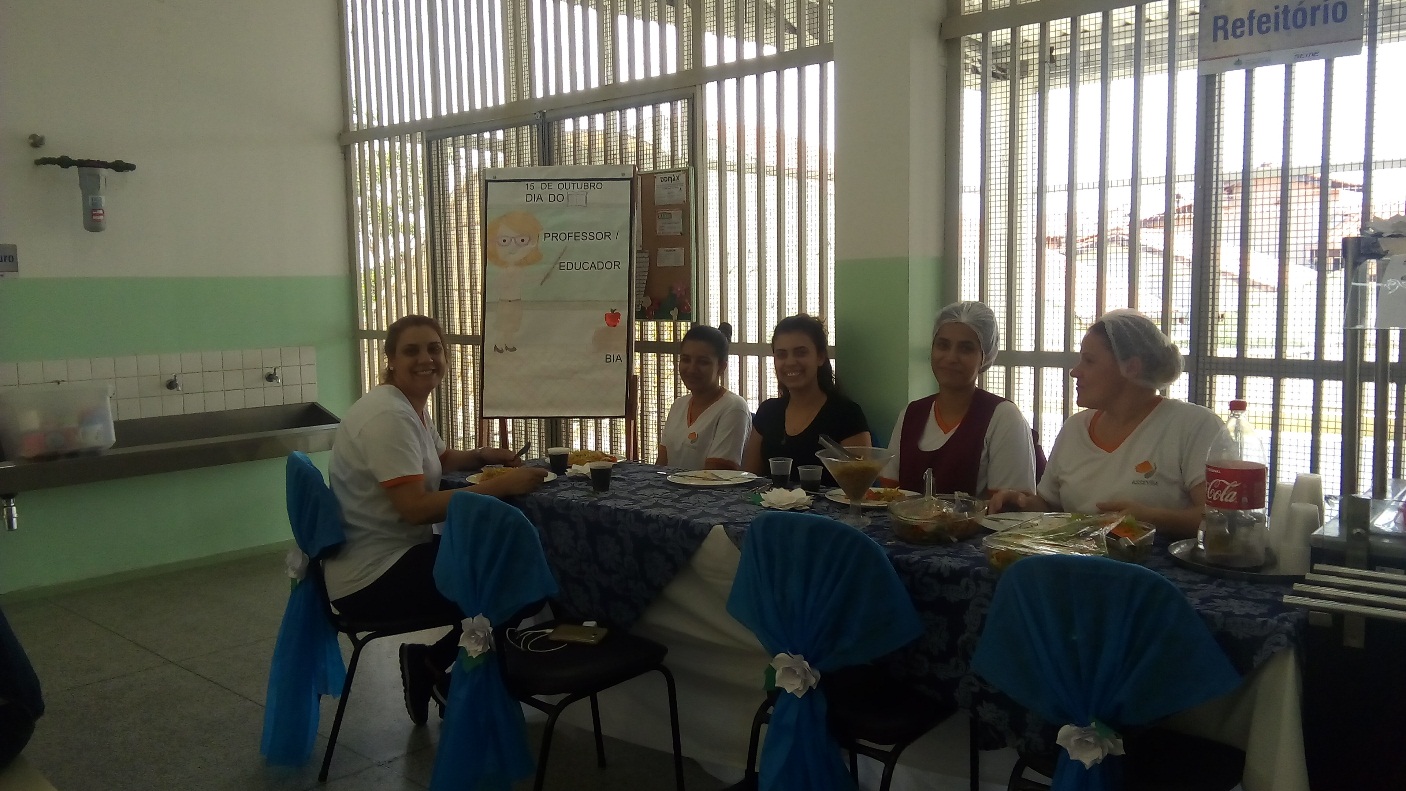 Sede: Rua Guarin João Badin, 50 – Jardim Morada do Sol – (19)3816-1637
Unidade Creche Profa. Maria Estella Amstalden: (19) 3935 7879. / Unidade Creche Prof. Nízio Vieira: (19) 3935-8414 / Unidade Creche Profa. Francisca do Amaral: (19) 3835-4366
Título de Utilidade Pública Municipal – Lei nº 5158 de 17/07/2007.  /  13346-530 – INDAIATUBA – SP – CNPJ 08.889.456/0001-66.
Associação Assistencial, Educacional e Cultural Vinde a Mim-ASSEVIM
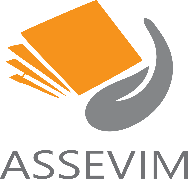 METAS DE ATENDIMENTO
OBJETIVO II: Promoção da Aprendizagem
2. Realizar planejamento e registro da prática pedagógica.
Em cumprimento a meta 2.1.1 as atividades realizadas com cada turma são registradas em semanários, realizados pelas monitoras. As professoras de M1 e M2 registram as atividades que são realizadas com suas turmas nos Planos de Aula Semanais.
Estes são entregues à coordenação e as devolutivas são feitas de forma semanal nas Horas Atividade Presenciais e reuniões de formação.
Sede: Rua Guarin João Badin, 50 – Jardim Morada do Sol – (19)3816-1637
Unidade Creche Profa. Maria Estella Amstalden: (19) 3935 7879. / Unidade Creche Prof. Nízio Vieira: (19) 3935-8414 / Unidade Creche Profa. Francisca do Amaral: (19) 3835-4366
Título de Utilidade Pública Municipal – Lei nº 5158 de 17/07/2007.  /  13346-530 – INDAIATUBA – SP – CNPJ 08.889.456/0001-66.
Associação Assistencial, Educacional e Cultural Vinde a Mim-ASSEVIM
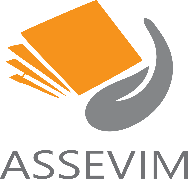 METAS DE ATENDIMENTO
OBJETIVO II: Promoção da Aprendizagem
3. Acompanhar o desenvolvimento das crianças por meio de relatórios de aprendizagem.
Em cumprimento a meta 3.1.1 realizaremos a cada CAP, bimestralmente, a avaliação e acompanhamento do desenvolvimento dos alunos. Esse será registrado em avaliações realizadas em Junho e Novembro, que será mostrada aos pais na Reunião de Pais e Mestres dos meses de Agosto e Novembro.
Nesse momento entregamos aos pais a mesma avaliação para que os pais preencham a visão deles do desenvolvimento de seus filhos.
Sede: Rua Guarin João Badin, 50 – Jardim Morada do Sol – (19)3816-1637
Unidade Creche Profa. Maria Estella Amstalden: (19) 3935 7879. / Unidade Creche Prof. Nízio Vieira: (19) 3935-8414 / Unidade Creche Profa. Francisca do Amaral: (19) 3835-4366
Título de Utilidade Pública Municipal – Lei nº 5158 de 17/07/2007.  /  13346-530 – INDAIATUBA – SP – CNPJ 08.889.456/0001-66.
Associação Assistencial, Educacional e Cultural Vinde a Mim-ASSEVIM
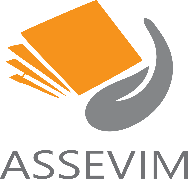 METAS DE ATENDIMENTO
OBJETIVO III: Garantia da Infância
1. Planejar situações orientadas para que as crianças se expressem por meio de diferentes linguagens plásticas, simbólicas, musicais e corporais.
Em cumprimento a meta 1.1.1 anexamos o quadro de rotina que constam a frequência das atividades citadas no item 1.1.   As atividades realizadas no mês de Outubro estão ligadas aos projetos, dentre os quais foram realizados: atividades  com músicas , contação de histórias,  brincadeiras diversas englobando: , Gincanas, leituras, fantoches, histórias com desenhos, e estímulos sensoriais diversos.
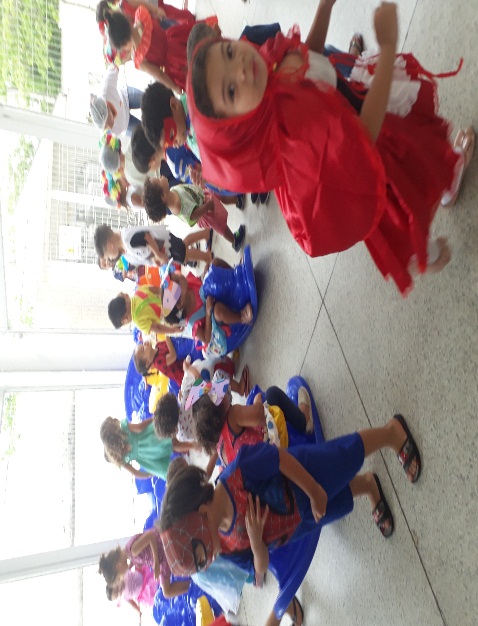 Brincadeira com bexiga na área externa
Festa a fantasia
Atividade de pintura com berçário
Roda de conversa com canções
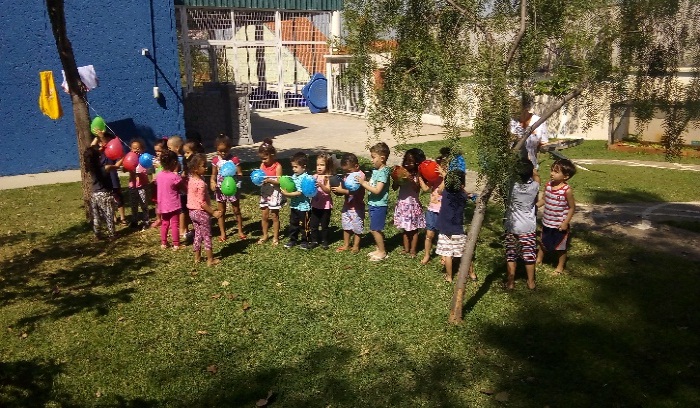 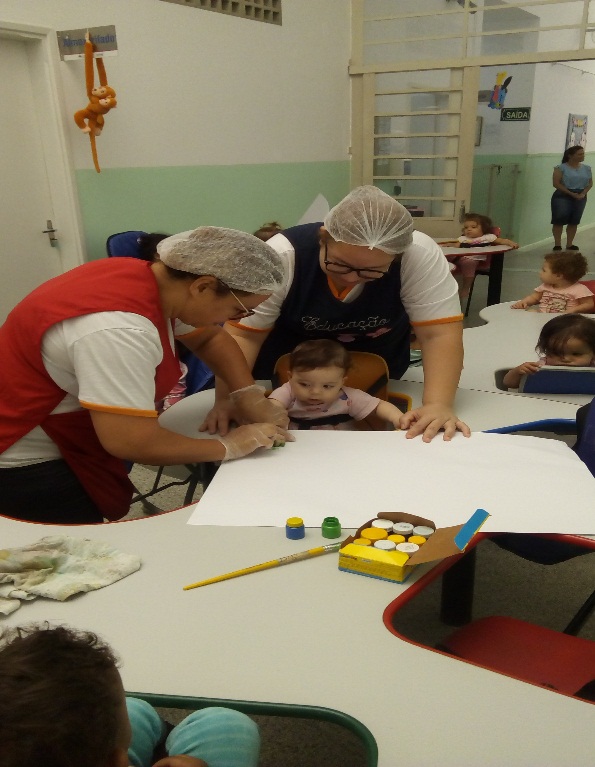 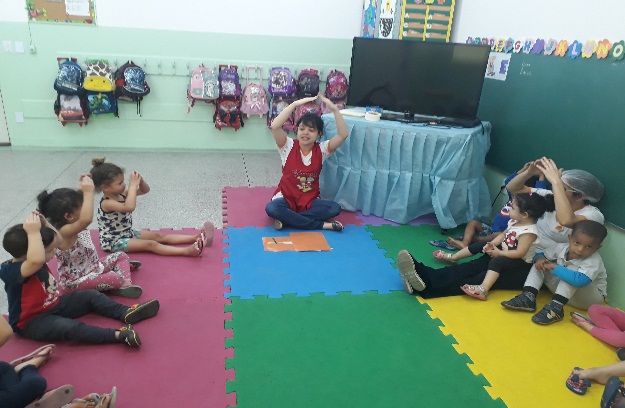 Sede: Rua Guarin João Badin, 50 – Jardim Morada do Sol – (19)3816-1637
Unidade Creche Profa. Maria Estella Amstalden: (19) 3935 7879. / Unidade Creche Prof. Nízio Vieira: (19) 3935-8414 / Unidade Creche Profa. Francisca do Amaral: (19) 3835-4366
Título de Utilidade Pública Municipal – Lei nº 5158 de 17/07/2007.  /  13346-530 – INDAIATUBA – SP – CNPJ 08.889.456/0001-66.
Associação Assistencial, Educacional e Cultural Vinde a Mim-ASSEVIM
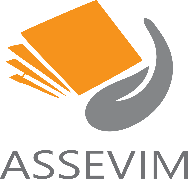 Atividade concentração e agilidade
Atividade de noção espacial e coordenação
Atividade de concentração e raciocínio
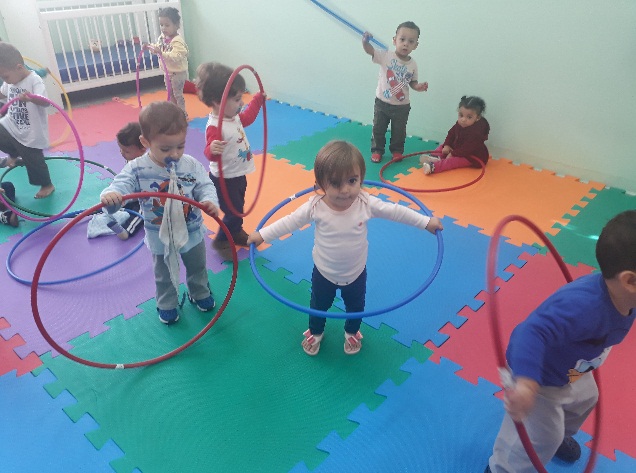 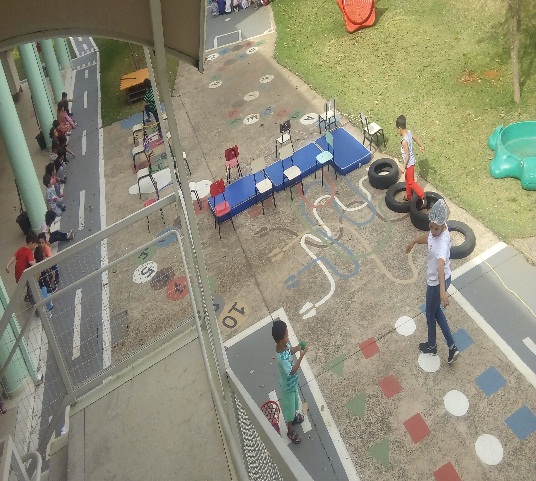 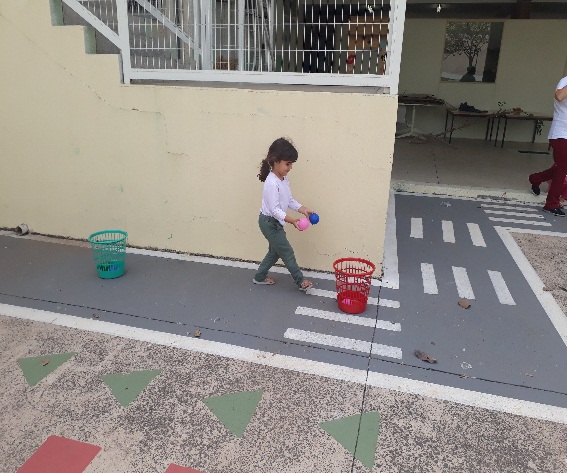 Atividade de equilíbrio , noção espacial e lateralidade
Noção espacial e cores
Atividade de força e coordenação
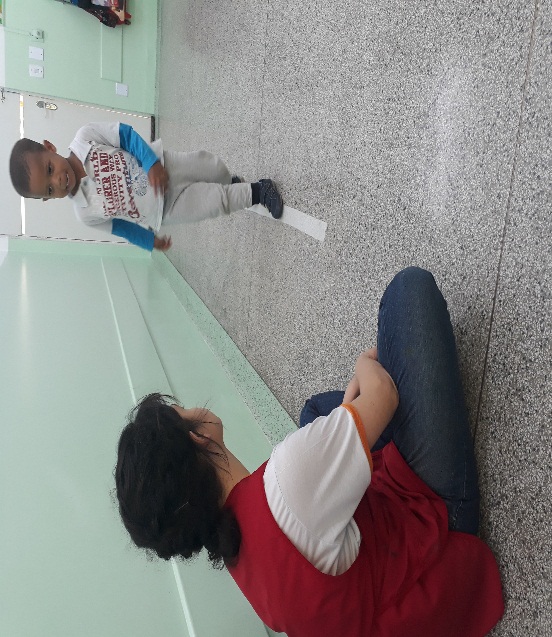 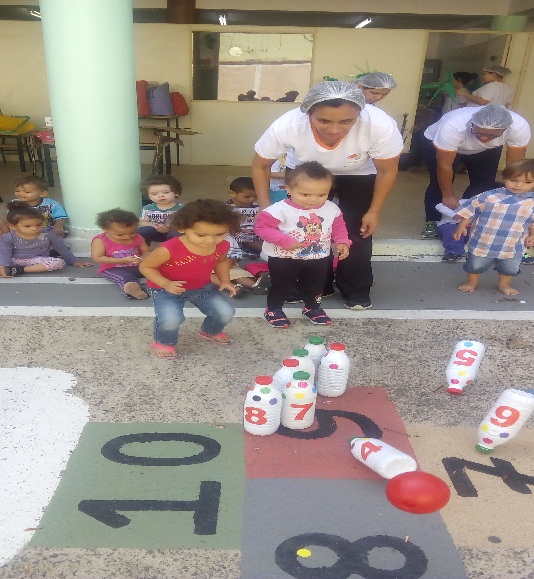 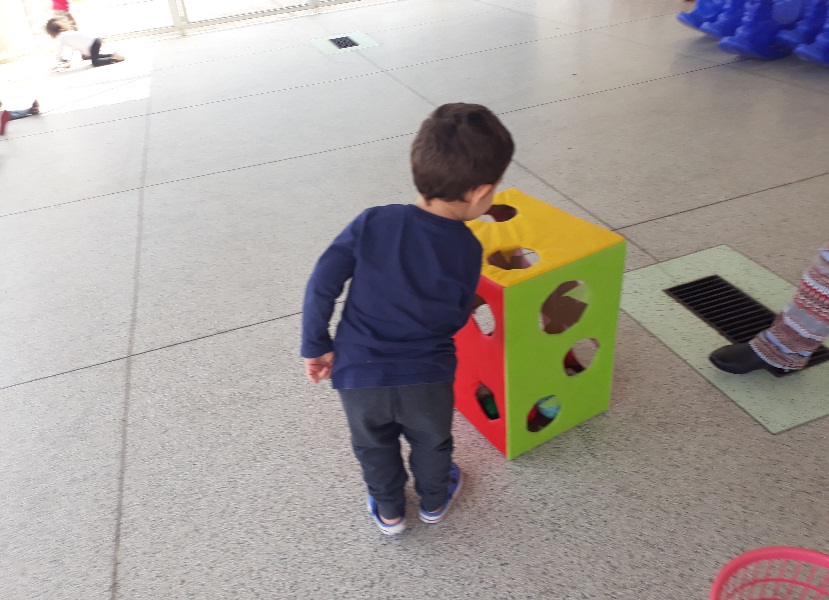 Sede: Rua Guarin João Badin, 50 – Jardim Morada do Sol – (19)3816-1637
Unidade Creche Profa. Maria Estella Amstalden: (19) 3935 7879. / Unidade Creche Prof. Nízio Vieira: (19) 3935-8414 / Unidade Creche Profa. Francisca do Amaral: (19) 3835-4366
Título de Utilidade Pública Municipal – Lei nº 5158 de 17/07/2007.  /  13346-530 – INDAIATUBA – SP – CNPJ 08.889.456/0001-66.
Associação Assistencial, Educacional e Cultural Vinde a Mim-ASSEVIM
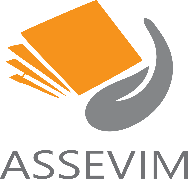 METAS DE ATENDIMENTO
OBJETIVO III: Garantia da Infância
2. Planejar situações que visem ao desenvolvimento das linguagens escrita, oral e leitura.
Em cumprimento a meta 2.1.1. No mês de Outubro foram realizadas atividades ligadas ao Projeto Didático de Leitura, como contação diária de histórias, utilizando livros de diversos gêneros literários e contação com teatro e outros.
Contação com fantoches e interação das crianças
Identificando e escrevendo vogais
Atividade Orientada com a professora
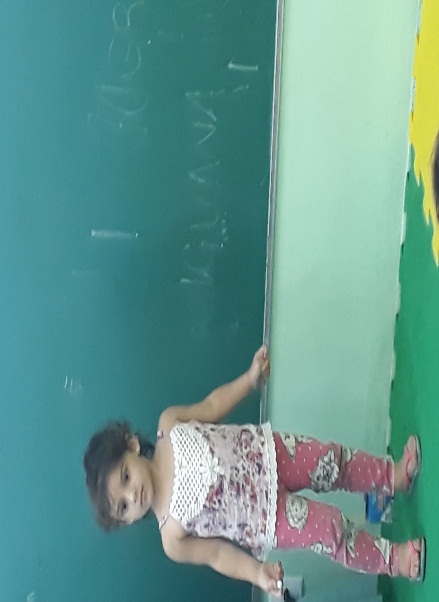 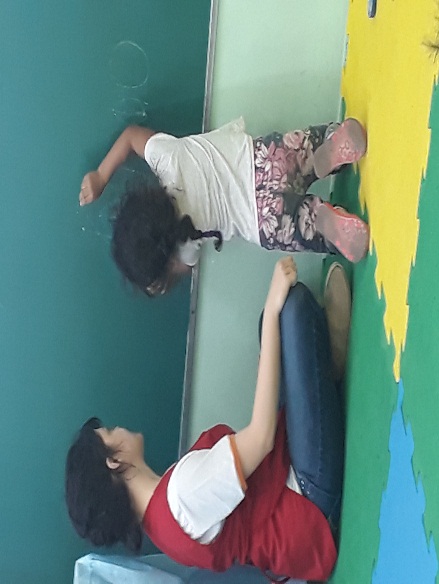 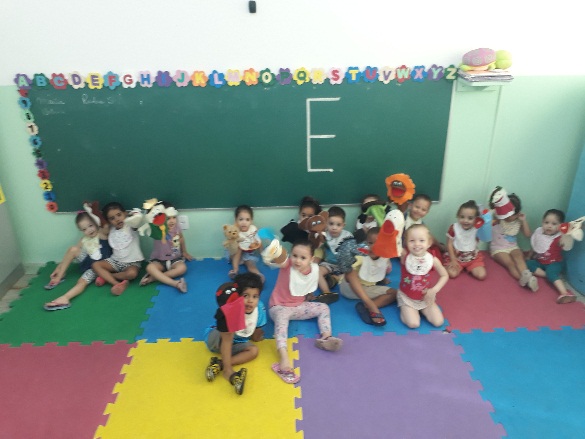 Sede: Rua Guarin João Badin, 50 – Jardim Morada do Sol – (19)3816-1637
Unidade Creche Profa. Maria Estella Amstalden: (19) 3935 7879. / Unidade Creche Prof. Nízio Vieira: (19) 3935-8414 / Unidade Creche Profa. Francisca do Amaral: (19) 3835-4366
Título de Utilidade Pública Municipal – Lei nº 5158 de 17/07/2007.  /  13346-530 – INDAIATUBA – SP – CNPJ 08.889.456/0001-66.
Associação Assistencial, Educacional e Cultural Vinde a Mim-ASSEVIM
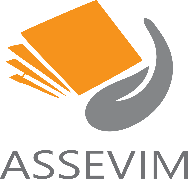 Contação de história com participação do Super Amigão
Contação de história com teatro sobre contos de fada
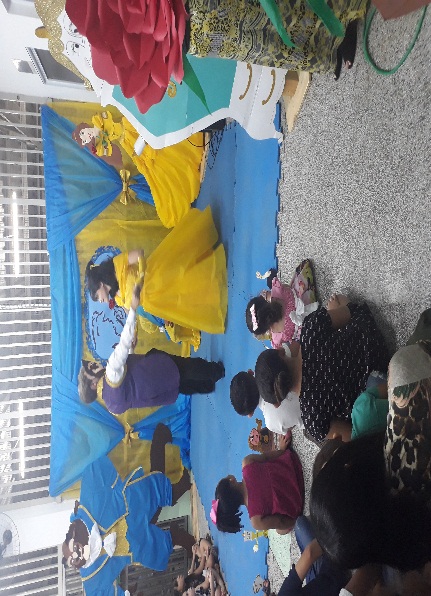 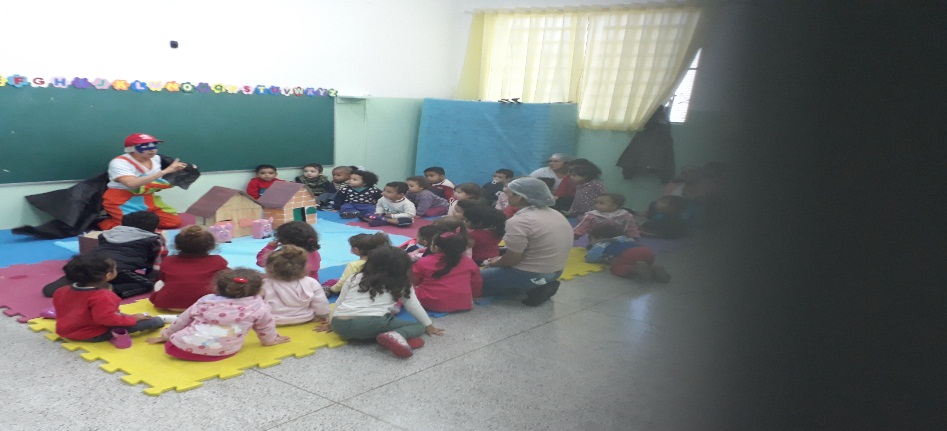 Contação de história com teatro das monitoras
Contação de história com materiais ilustrativos em roda de conversa
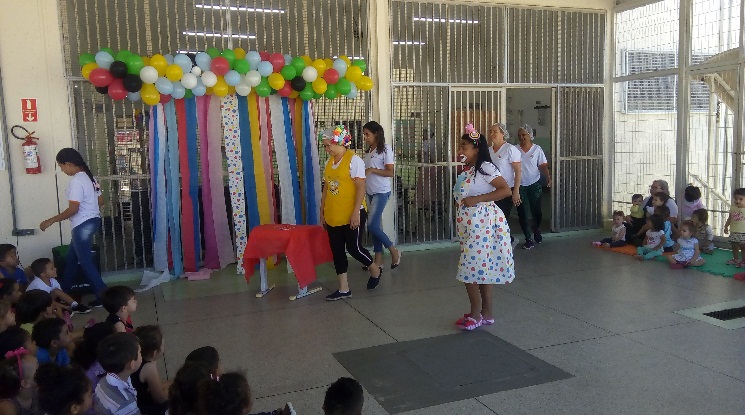 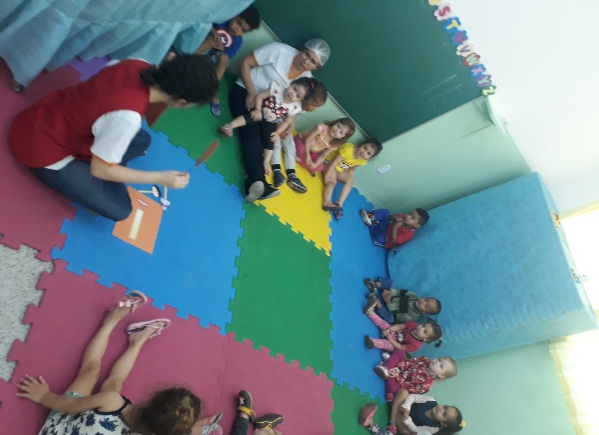 Sede: Rua Guarin João Badin, 50 – Jardim Morada do Sol – (19)3816-1637
Unidade Creche Profa. Maria Estella Amstalden: (19) 3935 7879. / Unidade Creche Prof. Nízio Vieira: (19) 3935-8414 / Unidade Creche Profa. Francisca do Amaral: (19) 3835-4366
Título de Utilidade Pública Municipal – Lei nº 5158 de 17/07/2007.  /  13346-530 – INDAIATUBA – SP – CNPJ 08.889.456/0001-66.
Associação Assistencial, Educacional e Cultural Vinde a Mim-ASSEVIM
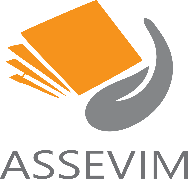 METAS DE ATENDIMENTO
OBJETIVO IV: Formação em Serviço
1. Planejar os momentos semanais de trabalho pedagógico entre os pares.
Em cumprimento a meta 1.1.1 realizamos atendimento semanal com as professoras de Maternal 1 e 2 com o objetivo de identificar as necessidades e avaliar o desenvolvimento do corpo docente e educandos. A formação continuada da equipe se dá, conforme descrito no calendário, mensalmente. No mês de Outubro o tema Alegria com dinâmicas, apresentação do projeto do mês seguinte, assuntos diversos e comemoração das aniversariantes do mês.
Sede: Rua Guarin João Badin, 50 – Jardim Morada do Sol – (19)3816-1637
Unidade Creche Profa. Maria Estella Amstalden: (19) 3935 7879. / Unidade Creche Prof. Nízio Vieira: (19) 3935-8414 / Unidade Creche Profa. Francisca do Amaral: (19) 3835-4366
Título de Utilidade Pública Municipal – Lei nº 5158 de 17/07/2007.  /  13346-530 – INDAIATUBA – SP – CNPJ 08.889.456/0001-66.
Associação Assistencial, Educacional e Cultural Vinde a Mim-ASSEVIM
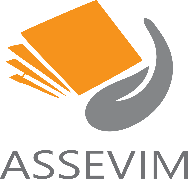 Projeto Viva Bem/Ginastica Laboral
Projeto Viva Bem/Aniversariantes do mês
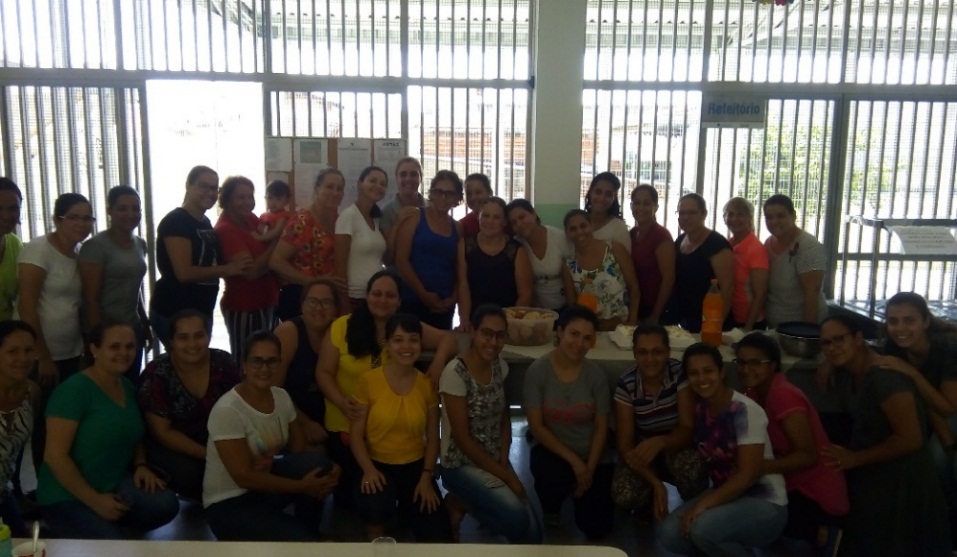 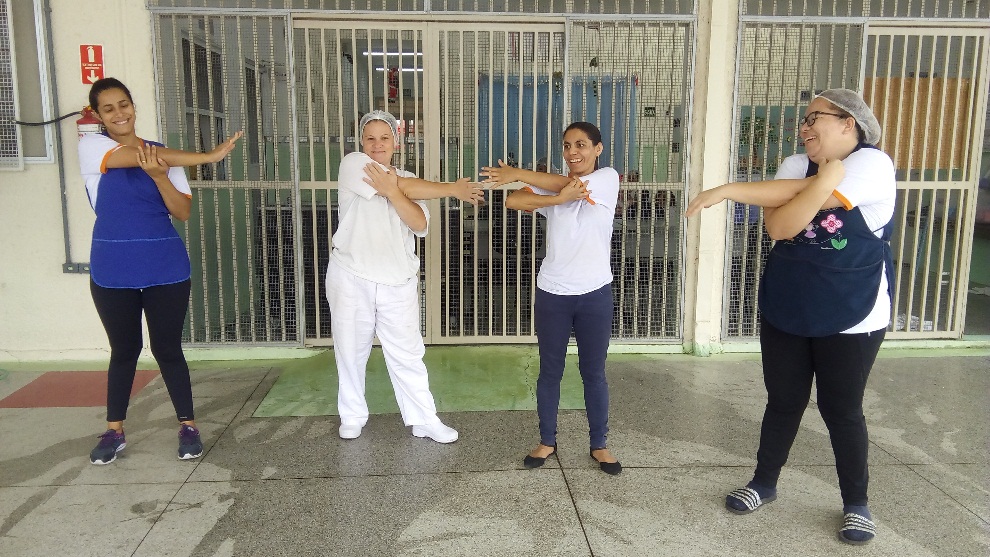 Sede: Rua Guarin João Badin, 50 – Jardim Morada do Sol – (19)3816-1637
Unidade Creche Profa. Maria Estella Amstalden: (19) 3935 7879. / Unidade Creche Prof. Nízio Vieira: (19) 3935-8414 / Unidade Creche Profa. Francisca do Amaral: (19) 3835-4366
Título de Utilidade Pública Municipal – Lei nº 5158 de 17/07/2007.  /  13346-530 – INDAIATUBA – SP – CNPJ 08.889.456/0001-66.
Associação Assistencial, Educacional e Cultural Vinde a Mim-ASSEVIM
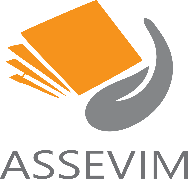 Projeto Viva Bem/Festa das famílias dos funcionários
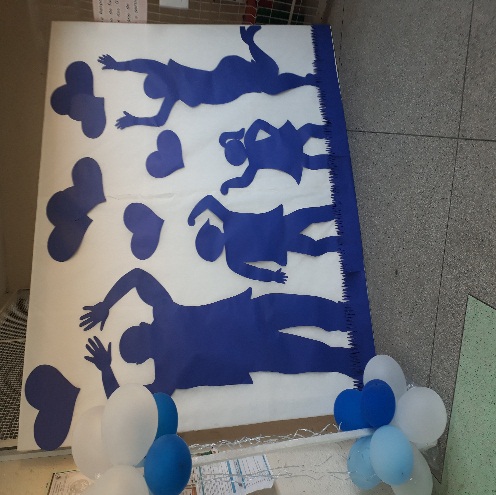 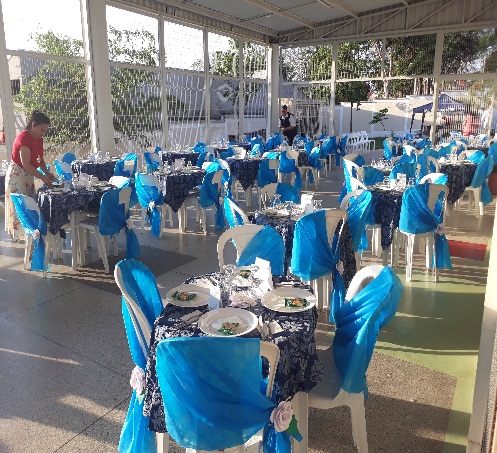 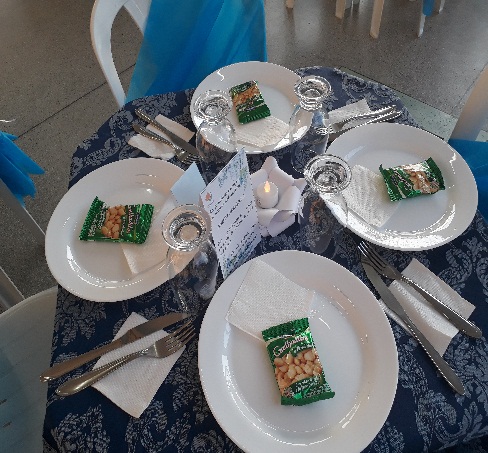 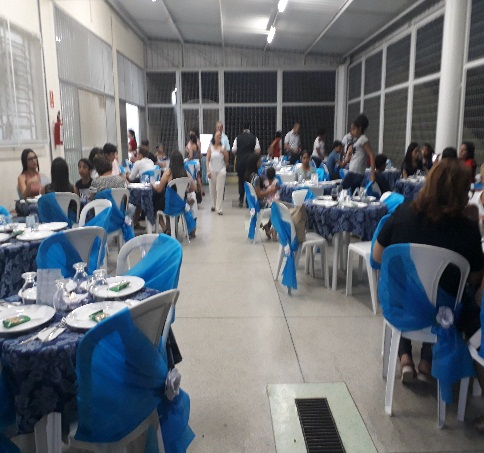 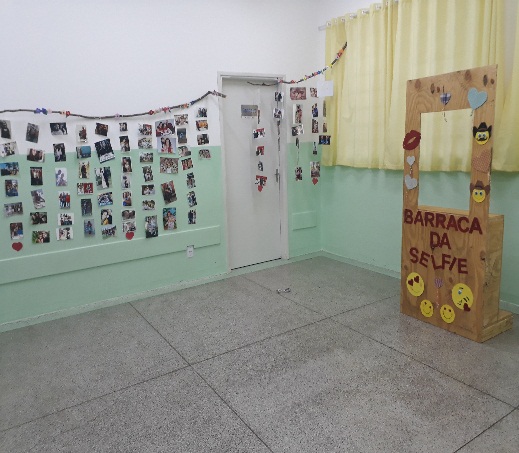 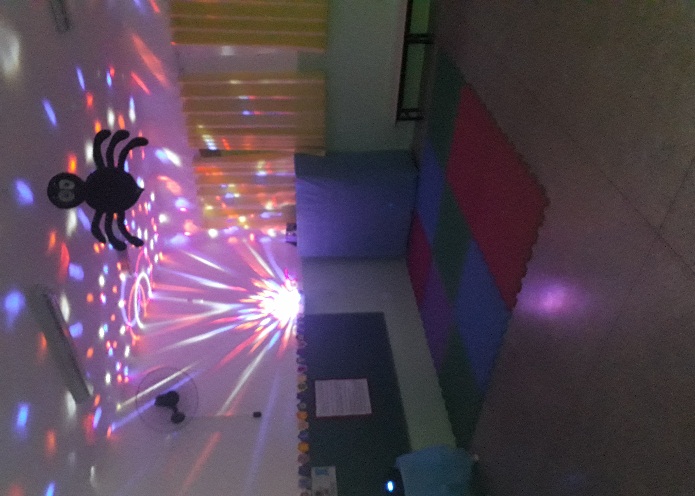 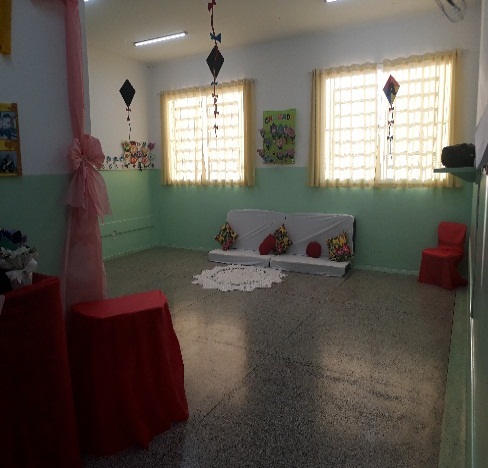 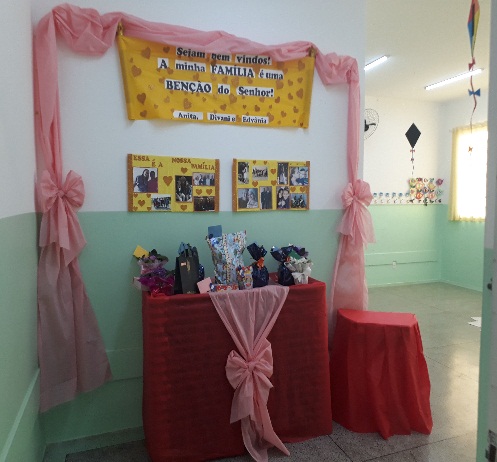 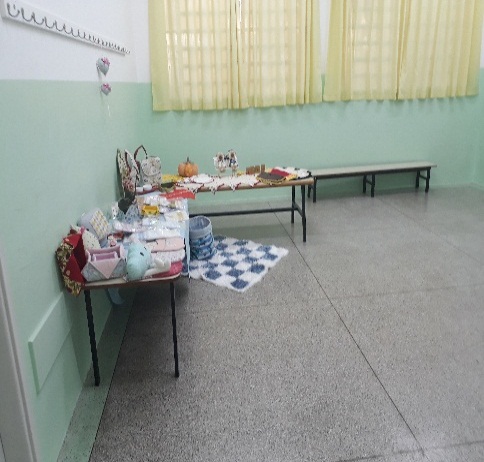 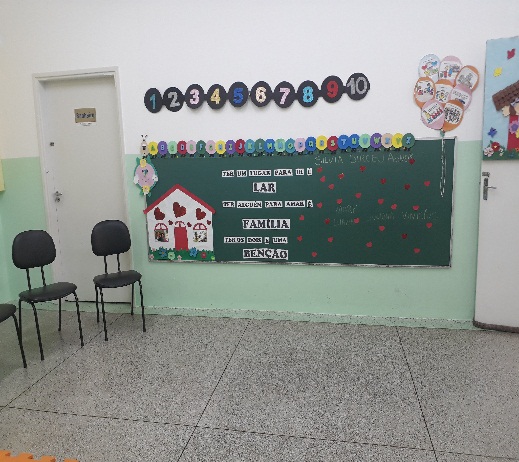 Sede: Rua Guarin João Badin, 50 – Jardim Morada do Sol – (19)3816-1637
Unidade Creche Profa. Maria Estella Amstalden: (19) 3935 7879. / Unidade Creche Prof. Nízio Vieira: (19) 3935-8414 / Unidade Creche Profa. Francisca do Amaral: (19) 3835-4366
Título de Utilidade Pública Municipal – Lei nº 5158 de 17/07/2007.  /  13346-530 – INDAIATUBA – SP – CNPJ 08.889.456/0001-66.
Associação Assistencial, Educacional e Cultural Vinde a Mim-ASSEVIM
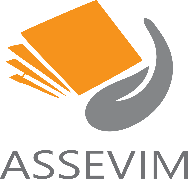 METAS DE ATENDIMENTO
OBJETIVO V: Cooperação e troca com as famílias
1. Realizar reuniões com as famílias no decorrer do ano letivo.
Em cumprimento a meta 1.1.1  a  reunião de Pais e Mestre  realizado no mês de Agosto, conforme calendário escolar.
Sede: Rua Guarin João Badin, 50 – Jardim Morada do Sol – (19)3816-1637
Unidade Creche Profa. Maria Estella Amstalden: (19) 3935 7879. / Unidade Creche Prof. Nízio Vieira: (19) 3935-8414 / Unidade Creche Profa. Francisca do Amaral: (19) 3835-4366
Título de Utilidade Pública Municipal – Lei nº 5158 de 17/07/2007.  /  13346-530 – INDAIATUBA – SP – CNPJ 08.889.456/0001-66.
Associação Assistencial, Educacional e Cultural Vinde a Mim-ASSEVIM
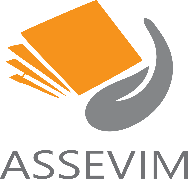 METAS DE ATENDIMENTO
OBJETIVO VI: Garantia do acesso
1. Realizar o atendimento das crianças de acordo com o Termo de Colaboração com a Secretaria de Educação.
Sede: Rua Guarin João Badin, 50 – Jardim Morada do Sol – (19)3816-1637
Unidade Creche Profa. Maria Estella Amstalden: (19) 3935 7879. / Unidade Creche Prof. Nízio Vieira: (19) 3935-8414 / Unidade Creche Profa. Francisca do Amaral: (19) 3835-4366
Título de Utilidade Pública Municipal – Lei nº 5158 de 17/07/2007.  /  13346-530 – INDAIATUBA – SP – CNPJ 08.889.456/0001-66.
Associação Assistencial, Educacional e Cultural Vinde a Mim-ASSEVIM
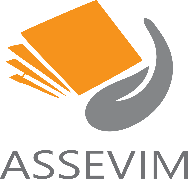 METAS DE ATENDIMENTO
OBJETIVO VII: Parceria com a Secretaria de Educação
1. Participar das reuniões de assessoramento e de orientações agendadas pela Secretaria de Educação.
Em cumprimento a meta 1.1.1 anexamos a tabela abaixo para demonstrar as datas previstas de reuniões agendadas pela SEME, nas quais haverá a participação da Equipe Gestora.
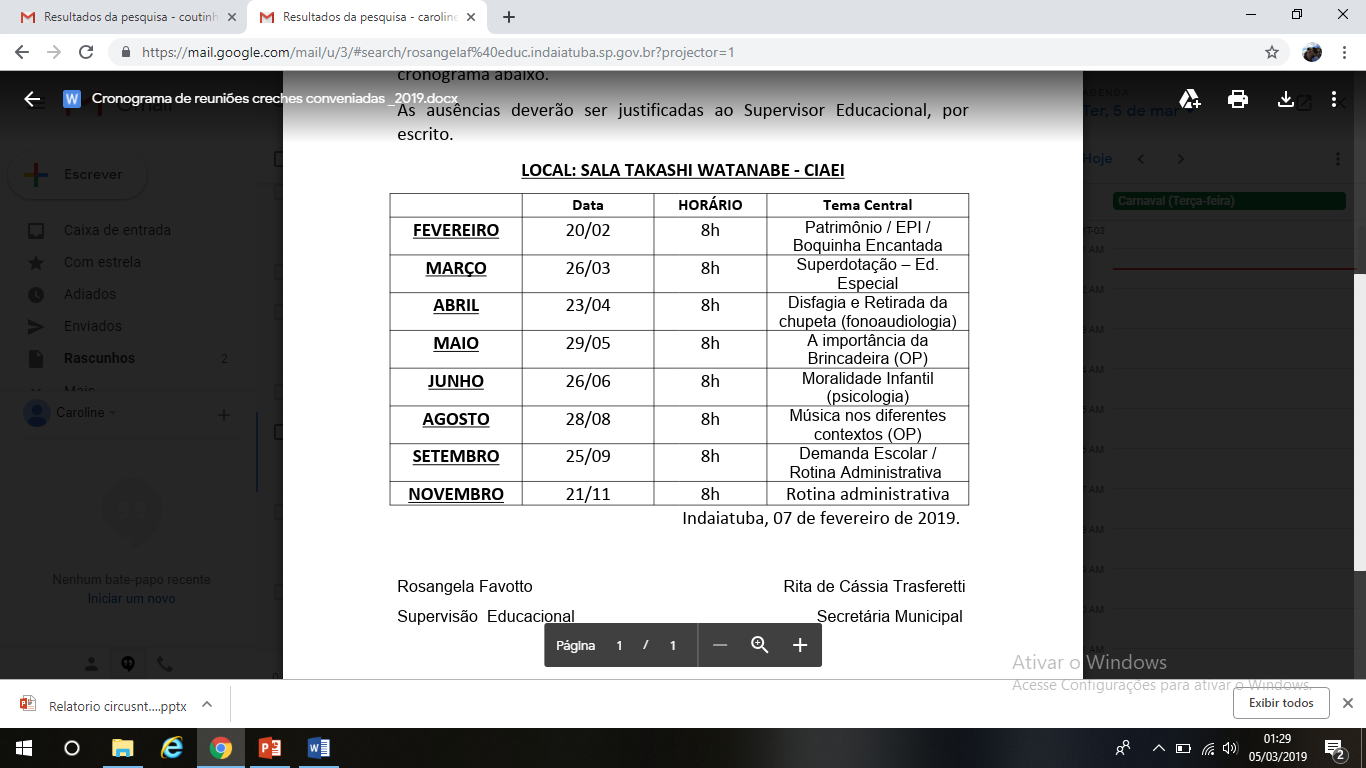 Sede: Rua Guarin João Badin, 50 – Jardim Morada do Sol – (19)3816-1637
Unidade Creche Profa. Maria Estella Amstalden: (19) 3935 7879. / Unidade Creche Prof. Nízio Vieira: (19) 3935-8414 / Unidade Creche Profa. Francisca do Amaral: (19) 3835-4366
Título de Utilidade Pública Municipal – Lei nº 5158 de 17/07/2007.  /  13346-530 – INDAIATUBA – SP – CNPJ 08.889.456/0001-66.
Associação Assistencial, Educacional e Cultural Vinde a Mim-ASSEVIM
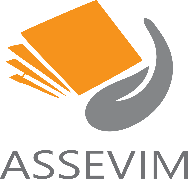 OBJETIVO VII: Parceria com a Secretaria de Educação
2. Cumprir integralmente o Termo de Colaboração.
Em cumprimento a meta 2.1.1 , os prazos de entrega de documentações da Prestação de Contas e solicitações foram cumpridos conforme cronograma de prazos.
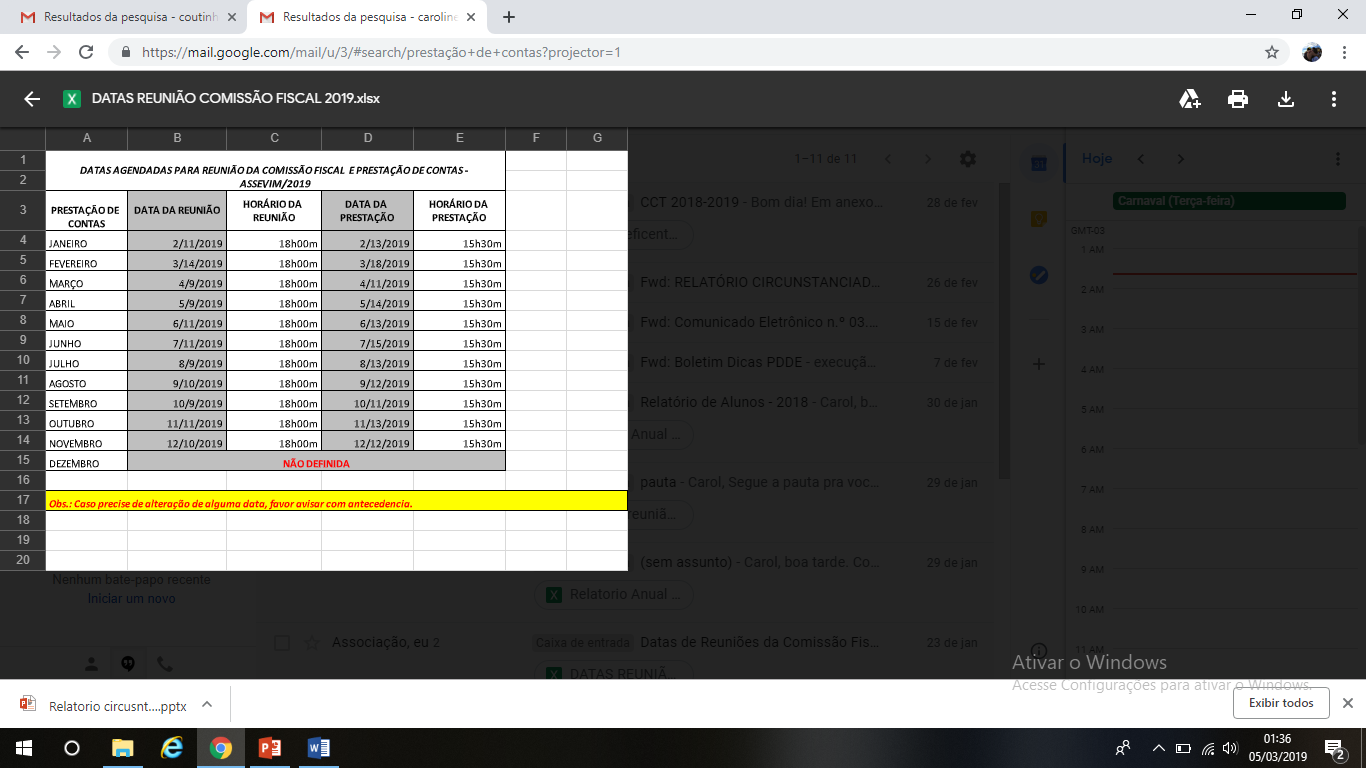 Sede: Rua Guarin João Badin, 50 – Jardim Morada do Sol – (19)3816-1637
Unidade Creche Profa. Maria Estella Amstalden: (19) 3935 7879. / Unidade Creche Prof. Nízio Vieira: (19) 3935-8414 / Unidade Creche Profa. Francisca do Amaral: (19) 3835-4366
Título de Utilidade Pública Municipal – Lei nº 5158 de 17/07/2007.  /  13346-530 – INDAIATUBA – SP – CNPJ 08.889.456/0001-66.
Associação Assistencial, Educacional e Cultural Vinde a Mim-ASSEVIM
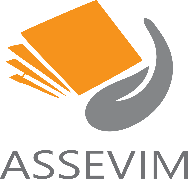 METAS DE ATENDIMENTO
OBJETIVO VIII: Avaliação de desenvolvimento dos alunos
1. Realizar ao final de cada semestre avaliação de desenvolvimento dos alunos, pelo conselho pedagógico e pelos pais.
Em cumprimento a meta 1.1.1, 1.2.1 e 1.3.1 realizamos o 2ª CAP, conforme o calendário escolar, a avaliação e acompanhamento do desenvolvimento dos alunos. Registrado em ata e com plano de ação referente as dificuldades relatadas por professoras  e monitoras.  O próximo CAP será realizado no mês de novembro. 
No mês de Junho foi realizado a avaliação individual de cada aluno e apresentado aos pais em reunião de pais e mestres. Nesse momento entregamos a avaliação realizada pelos professores e monitores  para que os pais pudessem fazer suas observações referente ao desenvolvimento  de seus filhos.  
As avaliações servirão de norte para o trabalho dos próximos bimestres.
Sede: Rua Guarin João Badin, 50 – Jardim Morada do Sol – (19)3816-1637
Unidade Creche Profa. Maria Estella Amstalden: (19) 3935 7879. / Unidade Creche Prof. Nízio Vieira: (19) 3935-8414 / Unidade Creche Profa. Francisca do Amaral: (19) 3835-4366
Título de Utilidade Pública Municipal – Lei nº 5158 de 17/07/2007.  /  13346-530 – INDAIATUBA – SP – CNPJ 08.889.456/0001-66.
Associação Assistencial, Educacional e Cultural Vinde a Mim-ASSEVIM
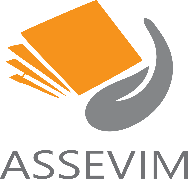 METAS DE ATENDIMENTO
OBJETIVO IX: Integração das famílias nos eventos e projetos interativos
1. Promover atividades interativas.
Em cumprimento a meta 1.1.1 realizaremos os projetos interativos de acordo com os Projetos Didáticos.  Os Projetos Interativos são Projeto Maleta Musical para as turmas de M1 e Projetos Pasta da Leitura e Maleta dos Valores para as turmas de M2.
Os Projetos são oferecidos para todos os alunos matriculados em formato de rodízio para que todas as famílias possam participar.  Os Projetos Interativos iniciaram no mês de Fevereiro.
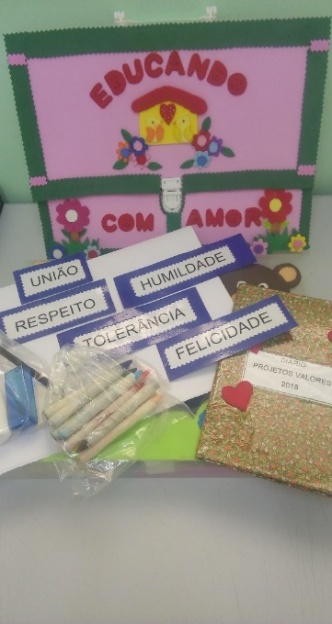 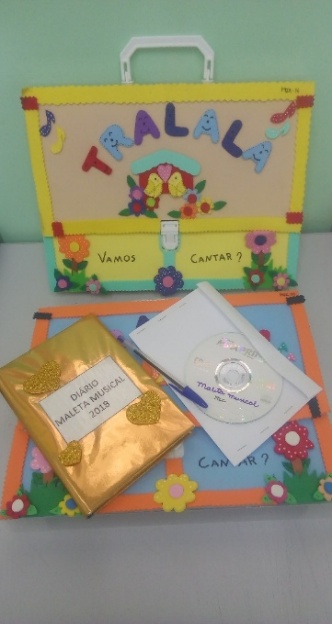 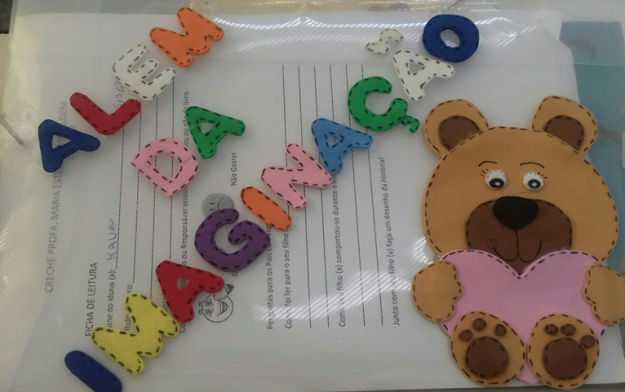 Sede: Rua Guarin João Badin, 50 – Jardim Morada do Sol – (19)3816-1637
Unidade Creche Profa. Maria Estella Amstalden: (19) 3935 7879. / Unidade Creche Prof. Nízio Vieira: (19) 3935-8414 / Unidade Creche Profa. Francisca do Amaral: (19) 3835-4366
Título de Utilidade Pública Municipal – Lei nº 5158 de 17/07/2007.  /  13346-530 – INDAIATUBA – SP – CNPJ 08.889.456/0001-66.
Associação Assistencial, Educacional e Cultural Vinde a Mim-ASSEVIM
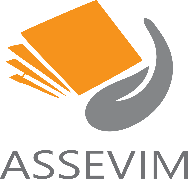 METAS DE ATENDIMENTO
OBJETIVO IX: Integração das famílias nos eventos e projetos interativos
2. Promover eventos.
Em cumprimento a meta 2.1.1 realizaremos os eventos, de acordo com o calendário escolar do ano letivo de 2019. 
Ao final de cada evento as famílias avaliarão o evento realizado.
Sede: Rua Guarin João Badin, 50 – Jardim Morada do Sol – (19)3816-1637
Unidade Creche Profa. Maria Estella Amstalden: (19) 3935 7879. / Unidade Creche Prof. Nízio Vieira: (19) 3935-8414 / Unidade Creche Profa. Francisca do Amaral: (19) 3835-4366
Título de Utilidade Pública Municipal – Lei nº 5158 de 17/07/2007.  /  13346-530 – INDAIATUBA – SP – CNPJ 08.889.456/0001-66.
Associação Assistencial, Educacional e Cultural Vinde a Mim-ASSEVIM
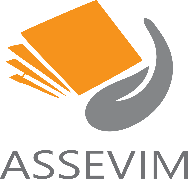 Evento da Festa da Família
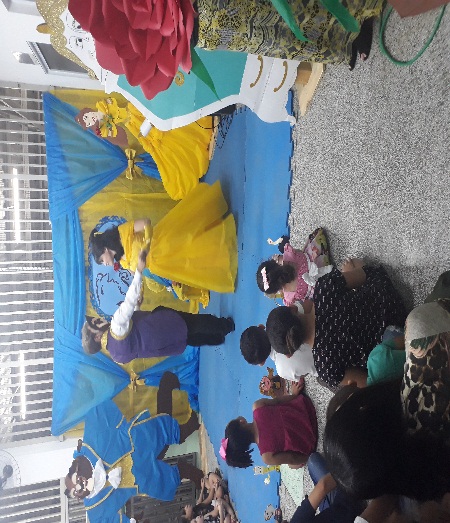 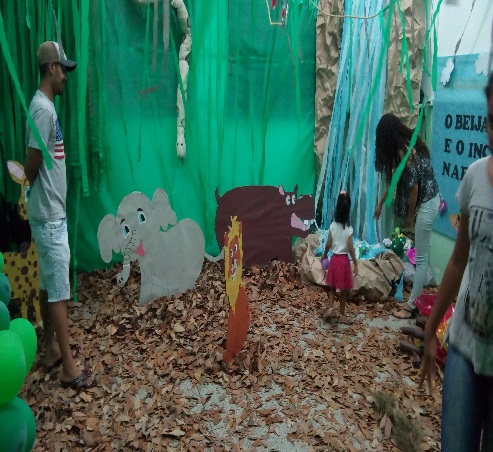 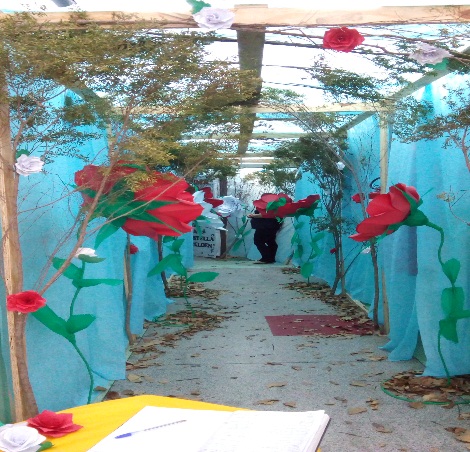 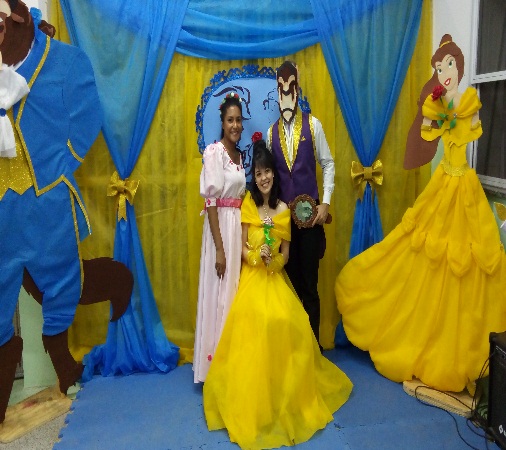 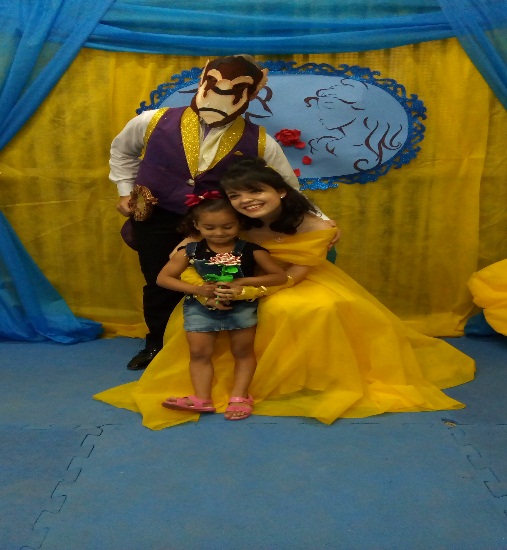 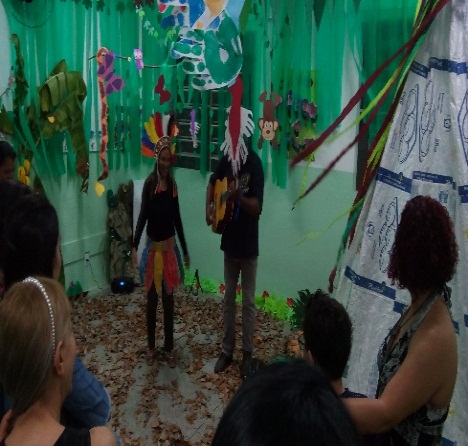 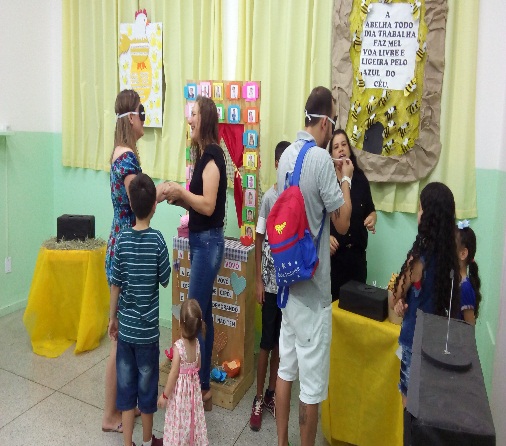 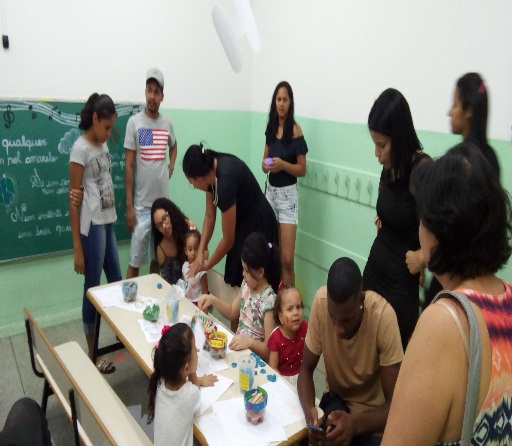 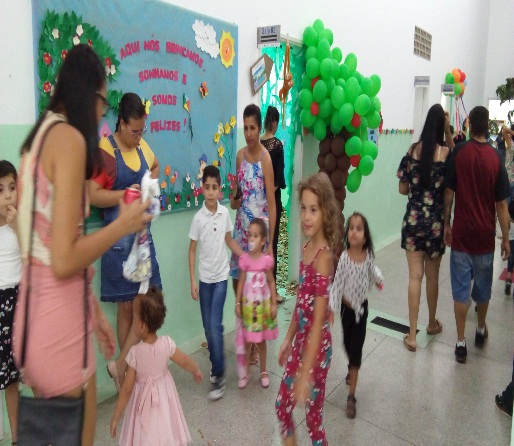 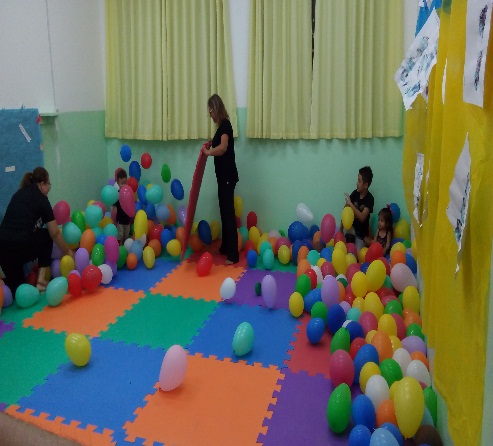 Sede: Rua Guarin João Badin, 50 – Jardim Morada do Sol – (19)3816-1637
Unidade Creche Profa. Maria Estella Amstalden: (19) 3935 7879. / Unidade Creche Prof. Nízio Vieira: (19) 3935-8414 / Unidade Creche Profa. Francisca do Amaral: (19) 3835-4366
Título de Utilidade Pública Municipal – Lei nº 5158 de 17/07/2007.  /  13346-530 – INDAIATUBA – SP – CNPJ 08.889.456/0001-66.
Associação Assistencial, Educacional e Cultural Vinde a Mim-ASSEVIM
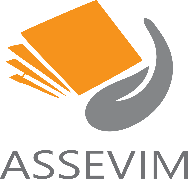 Evento da Festa da Família
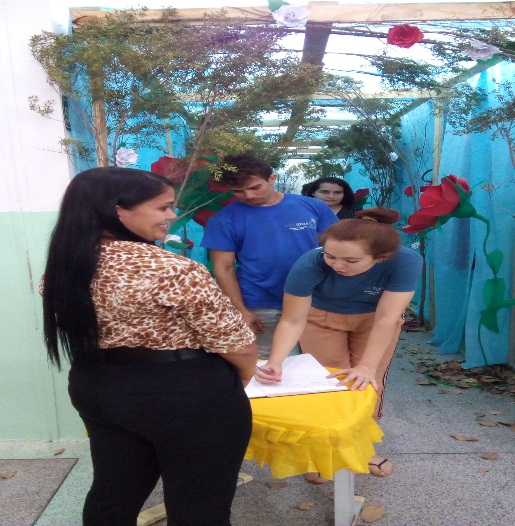 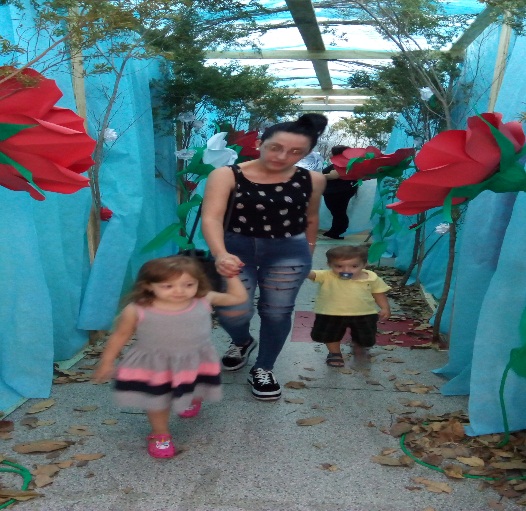 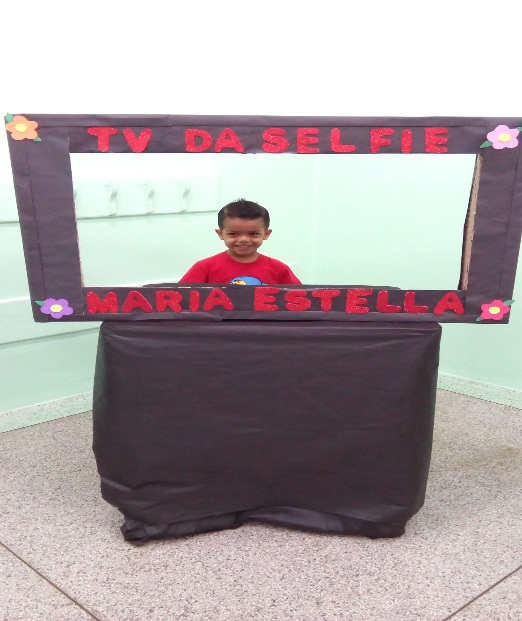 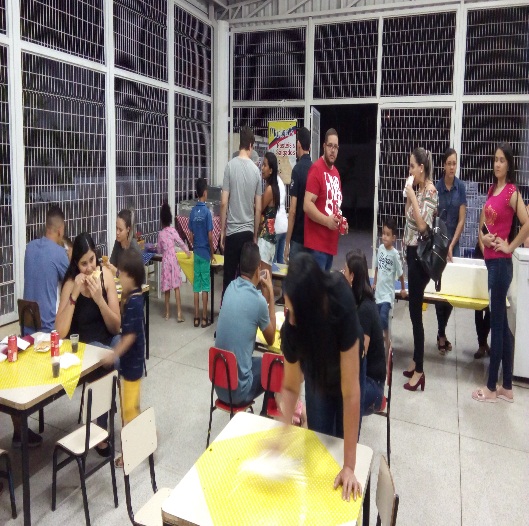 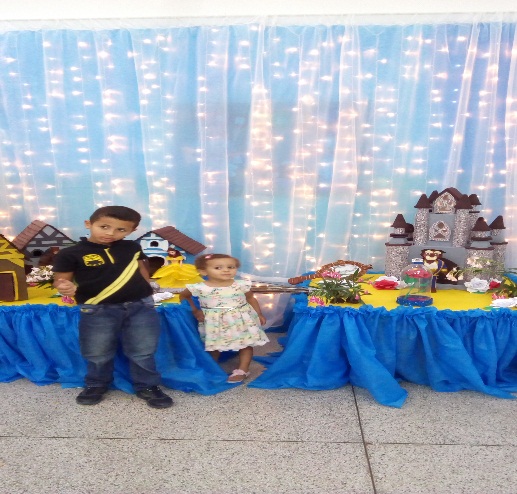 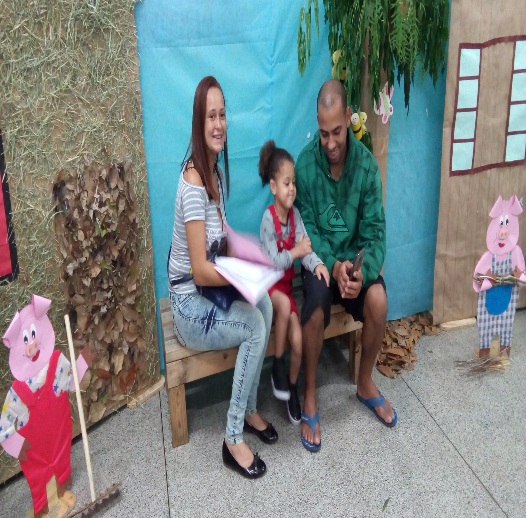 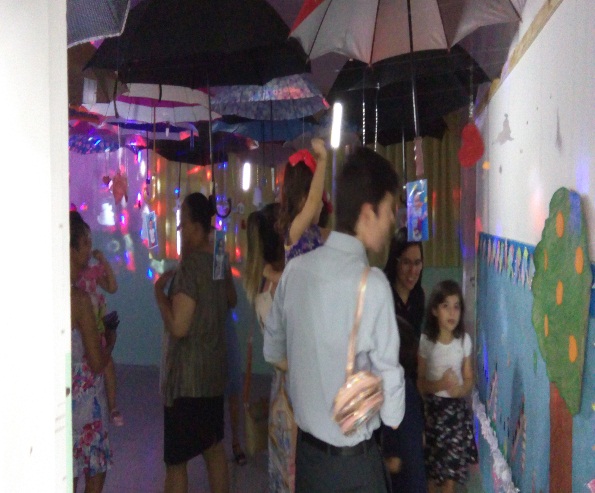 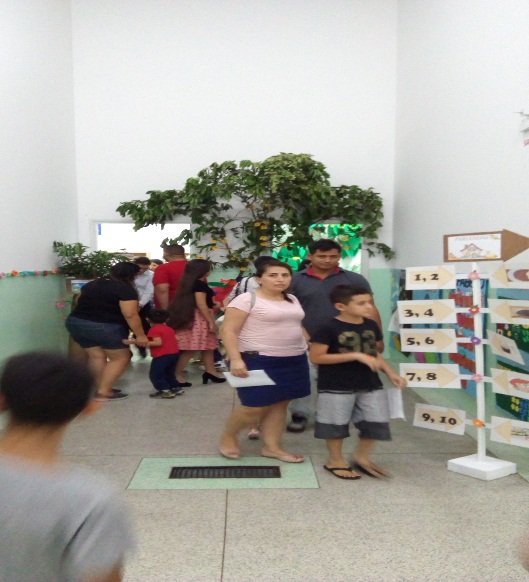 Sede: Rua Guarin João Badin, 50 – Jardim Morada do Sol – (19)3816-1637
Unidade Creche Profa. Maria Estella Amstalden: (19) 3935 7879. / Unidade Creche Prof. Nízio Vieira: (19) 3935-8414 / Unidade Creche Profa. Francisca do Amaral: (19) 3835-4366
Título de Utilidade Pública Municipal – Lei nº 5158 de 17/07/2007.  /  13346-530 – INDAIATUBA – SP – CNPJ 08.889.456/0001-66.
Associação Assistencial, Educacional e Cultural Vinde a Mim-ASSEVIM
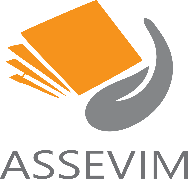 Associação Assistencial, Educacional e Cultural Vinde a Mim-ASSEVIM
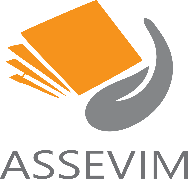 METAS DE ATENDIMENTO
OBJETIVO X: Avaliação Institucional
1. Aplicar avaliação institucional.
Em cumprimento a meta 1.1.1, a avaliação de satisfação será aplicado as  famílias  no mês de novembro. A avaliação de satisfação aplicada será enviada pela Secretaria de Educação.
Os resultados das avaliações serão tabulados e servirão para nortear as melhorias de trabalho.
Sede: Rua Guarin João Badin, 50 – Jardim Morada do Sol – (19)3816-1637
Unidade Creche Profa. Maria Estella Amstalden: (19) 3935 7879. / Unidade Creche Prof. Nízio Vieira: (19) 3935-8414 / Unidade Creche Profa. Francisca do Amaral: (19) 3835-4366
Título de Utilidade Pública Municipal – Lei nº 5158 de 17/07/2007.  /  13346-530 – INDAIATUBA – SP – CNPJ 08.889.456/0001-66.
Associação Assistencial, Educacional e Cultural Vinde a Mim-ASSEVIM
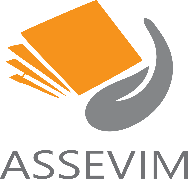 METAS DE ATENDIMENTO
OBJETIVO X: Avaliação de Competências
1. Aplicar avaliação de competências.
Em cumprimento a meta 1.1.1  foi aplicada em reunião de formação do mês de março a auto avaliação  a todos os colaboradores. Paralelamente a  Gestora realizará a avaliação de competências de cada colaborador.
Após a realização das avaliações, elas serão integradas, tabuladas e comparadas. Os seus resultados servirão de norte para as melhorias do trabalho de formação com a equipe e com relação às capacitações, em cumprimento a meta 1.2.1.
Em cumprimento a meta 1.3.1 o resultado de cada colaborador é tabulado, e a competência que é identificada como um ponto a desenvolver é passada para o colaborador por meio de um atendimento individual. Cada colaborador será acompanhado de forma que venha a se desenvolver, para dessa forma atingir o mínimo de 70% da pontuação.
Sede: Rua Guarin João Badin, 50 – Jardim Morada do Sol – (19)3816-1637
Unidade Creche Profa. Maria Estella Amstalden: (19) 3935 7879. / Unidade Creche Prof. Nízio Vieira: (19) 3935-8414 / Unidade Creche Profa. Francisca do Amaral: (19) 3835-4366
Título de Utilidade Pública Municipal – Lei nº 5158 de 17/07/2007.  /  13346-530 – INDAIATUBA – SP – CNPJ 08.889.456/0001-66.
Associação Assistencial, Educacional e Cultural Vinde a Mim-ASSEVIM
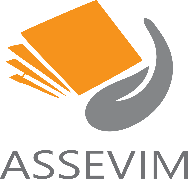 ___________________________________
Andréa Martines
Coordenadora Geral Pedagógica e ADM.
Sede: Rua Guarin João Badin, 50 – Jardim Morada do Sol – (19)3816-1637
Unidade Creche Profa. Maria Estella Amstalden: (19) 3935 7879. / Unidade Creche Prof. Nízio Vieira: (19) 3935-8414 / Unidade Creche Profa. Francisca do Amaral: (19) 3835-4366
Título de Utilidade Pública Municipal – Lei nº 5158 de 17/07/2007.  /  13346-530 – INDAIATUBA – SP – CNPJ 08.889.456/0001-66.